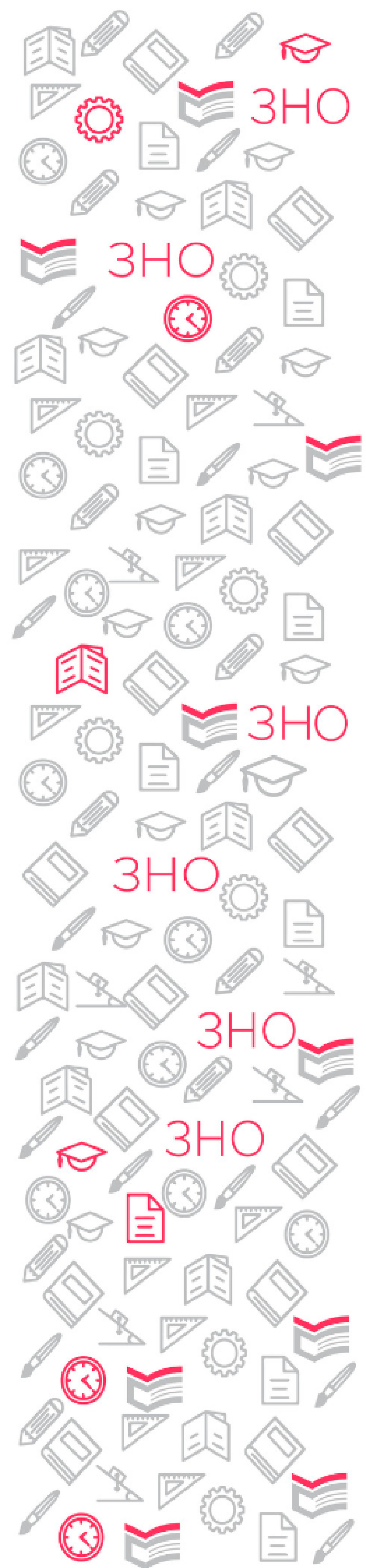 Харківський регіональний центр оцінювання якості освіти
Особливості реєстрації на ЗНО-2020

Підготовка осіб, відповідальних за формування комплектів реєстраційних документів учнів (слухачів, студентів), які складатимуть ДПА у формі ЗНО

відеокоментар ХРЦОЯО:

https://www.youtube.com/watch?v=ZPcysTYIDWQ&feature=youtu.be
Начальник організаційно-методичного відділу ХРЦОЯО – Шматько Олена Євгеніївна
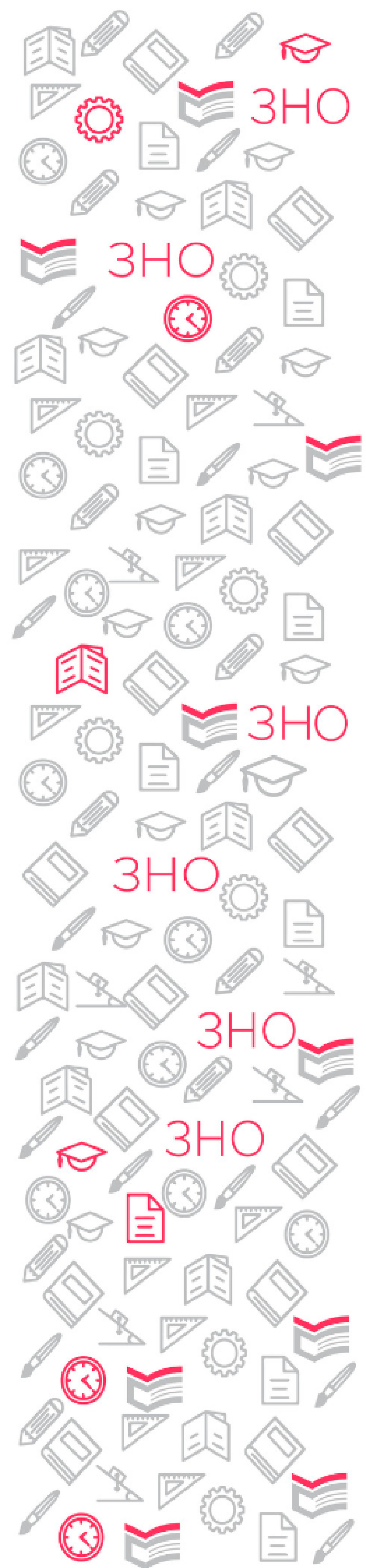 Нормативно-правові документи
Наказ МОНУ від 10.01.2017 № 25 «Деякі питання нормативного забезпечення зовнішнього незалежного оцінювання результатів навчання, здобутих на основі повної загальної середньої освіти» (зміни до Порядку проведення ЗНО від 12.12.2019 № 1554)
Наказ МОНУ від 11.05.2019 № 635 «Деякі питання проведення в 2020 році зовнішнього незалежного оцінювання результатів навчання, здобутих на основі повної загальної середньої освіти» 
Наказ МОНУ від 09.07.2019 № 947 «Про підготовку до проведення в 2020 році зовнішнього незалежного оцінювання результатів навчання, здобутих на основі повної загальної освіти»

Наказ МОНУ/МОЗУ від 29.08.2016 №1027/900 «Деякі питання участі у зовнішньому незалежному оцінюванні та вступних іспитах осіб, які мають певні захворювання та/або патологічні стани, інвалідність»
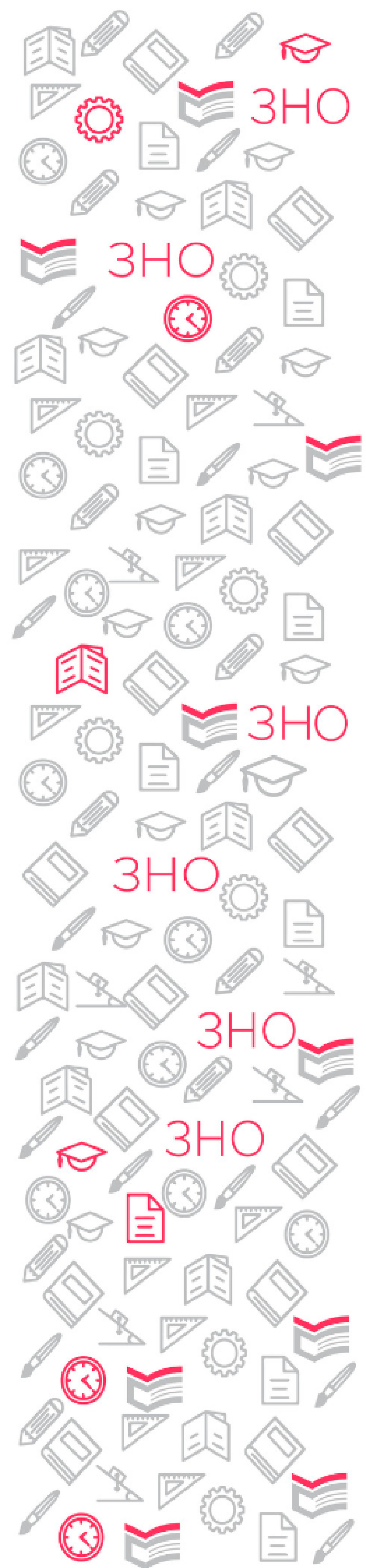 Окремі нормативно-правові документи щодо ДПА
Наказ МОНУ від 07.12.2018 № 1369 (зареєстровано в Міністерстві юстиції України 02 січня 2019 року за № 8/32979) «Про затвердження Порядку проведення державної підсумкової атестації»

Наказ МОНУ від 23.10.2019 № 1332 (зареєстровано в Міністерстві юстиції України 17 грудня 2019 року за № 1247/34218) «Деякі питання проведення в 2019/2020 навчальному році державної підсумкової атестації осіб, які здобувають загальну середню освіту»
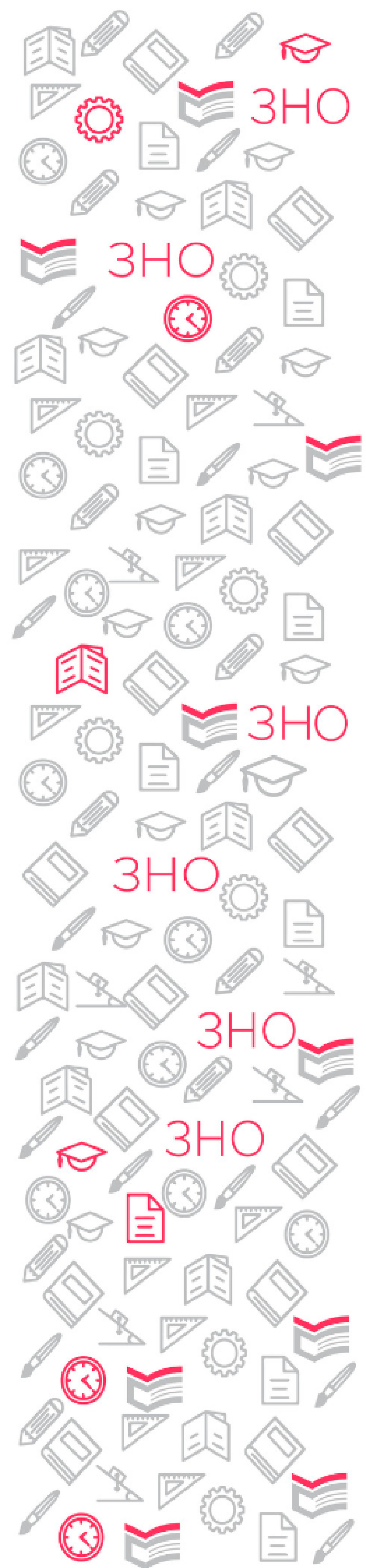 Терміни
Реєстрація з 03 лютого до 24 березня 2020 року

Перереєстрація з 03 лютого до 24 березня 2020 року               
(після отримання Сертифіката)
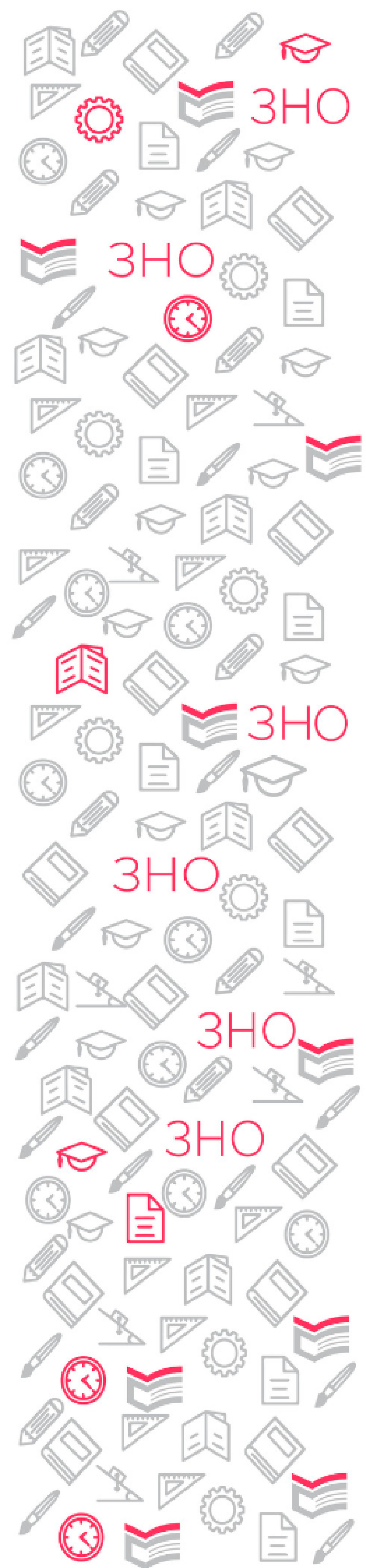 Суб’єкти проведення реєстрації та їх функції  (наказ МОНУ від 10.01.2017 №25)
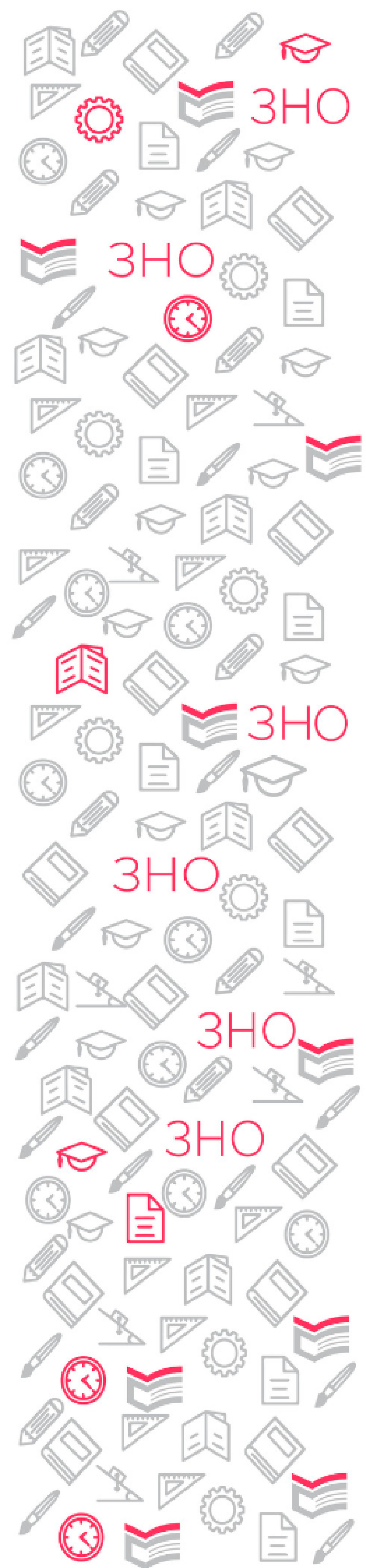 Предмети
ДПА у формі ЗНО-2020
для учнів/студентів
ЗЗСО, ЗПТО, ЗВО І-ІІ р.а., 
які в 2020 році завершують здобуття повної загальної середньої освіти
три обов'язкові предмети ДПА
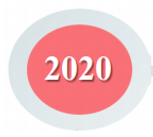 українська мова і література (українська мова)
1
Наказ МОНУ 
від 11.05.2019
№ 635
за вибором здобувача освіти
математика
      або
історія України 
(період ХХ – початок ХХІ століття)
2
за вибором здобувача освіти
3
Загальна кількість навчальних предметів, вибраних 
для проходження ЗНО, не повинна перевищувати чотирьох
[Speaker Notes: ЗНО-2020 або ДПА за здобувачів повної загальної середньої освіти відбудеться у звичному форматі, майже без нововведень.
Основні засади визначені відповідними наказами МОН. 
Окремо наголошуємо, що чинності набрали нові програми ЗНО. 
Крім того, хочемо звернути увагу на питання нової редакції українського правопису.  у завданнях зовнішнього незалежного оцінювання протягом п’яти років будуть використовуватися норми Українського правопису, які не зазнали змін.]
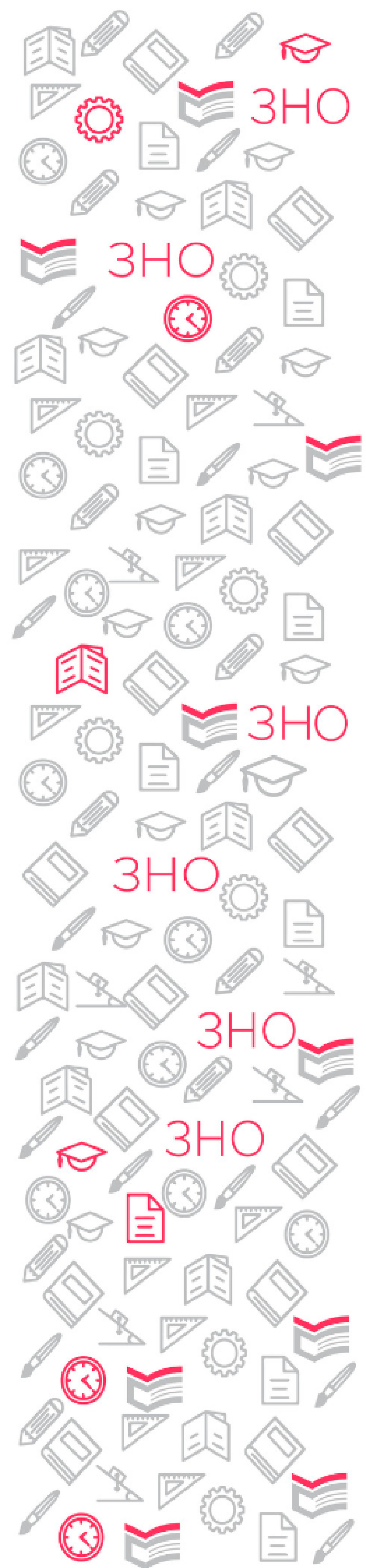 Учасники
Учасники ЗНО
Учні/студенти
ЗЗСО, ЗПТО, ЗВО І-ІІ р.а.
Випускники 
минулих років
особи, які мають повну загальну середню освіту 
(у т.ч. студенти 3-4 курсів ЗВО І-ІІ р.а.)
які отримують повну загальну середню освіту у 2020 році 
(у т.ч. студенти ЗВО І-ІІ р.а., які перескладають ДПА)
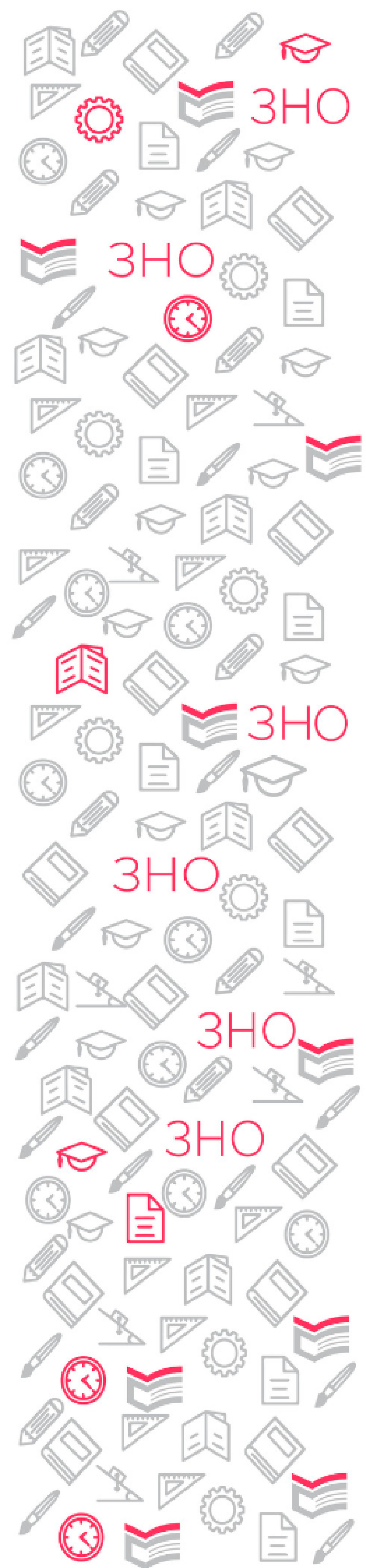 Документи
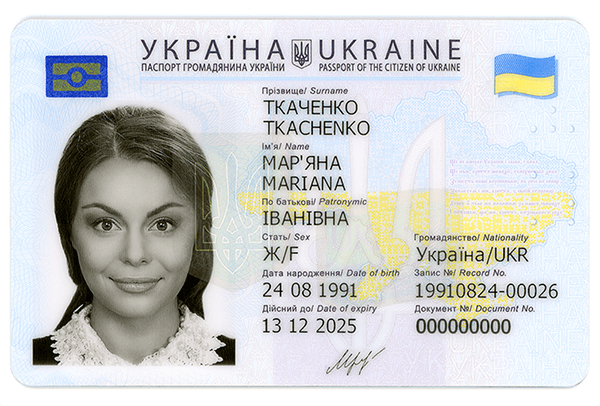 - копія паспорта (сторінки з фотокарткою, прізвищем, ім’ям та по батькові).      В паспортах нового зразка (ID-картка) немає серії документа. Під час заповнення реєстраційної форми - поле «серія» залишається порожнім)
- дві однакові фотокартки для документів розміром 3 х 4 см із зображенням, що відповідає досягнутому віку (фотокартки мають бути виготовлені на білому або кольоровому фотопапері)
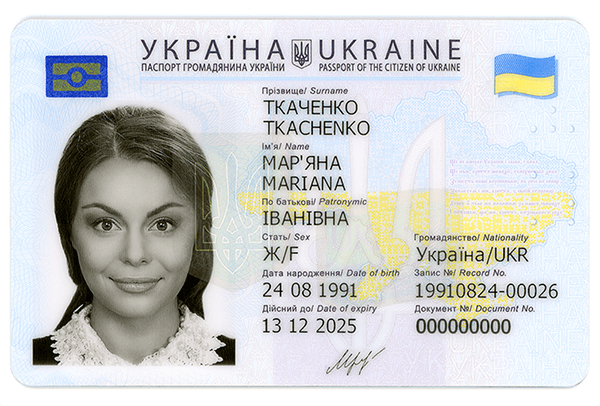 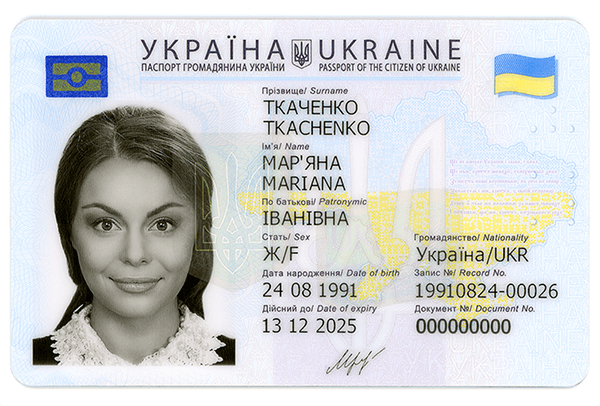 - реєстраційна картка (формується на веб-сайті УЦОЯО спеціальним сервісом «Зареєструватися»)
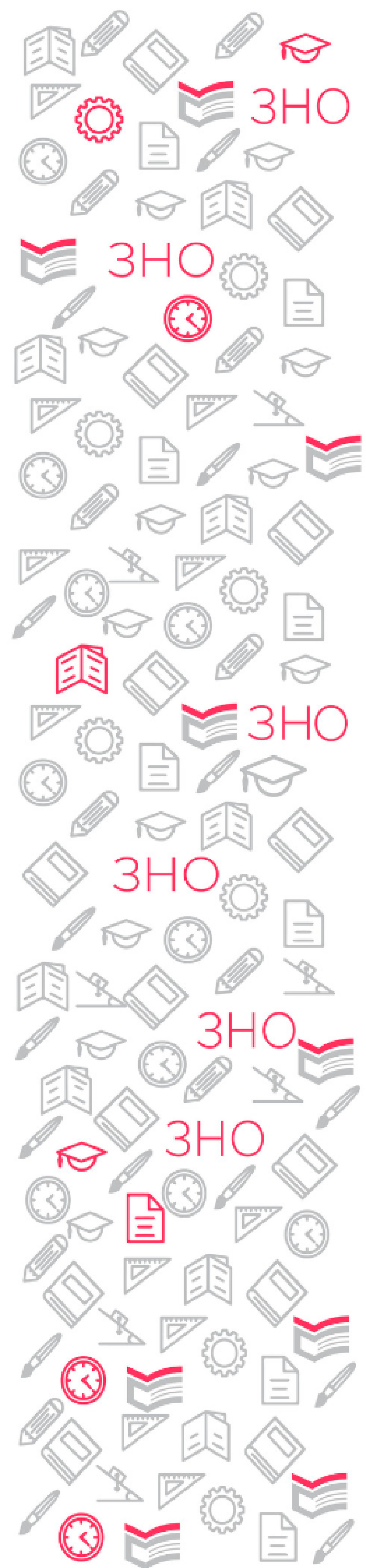 Окремі випадки - Інші документи
Для осіб, які не мали можливості отримати паспорт
інформацію про механізм реєстрації учнів, які не мають паспорта, для проходження ДПА у формі ЗНО буде з 03.02.2020 р. розміщено на сайті УЦОЯО в розділі                          «Керівникам закладів освіти», доступ до якого здійснюється за допомогою логіна та пароля, наданих закладу освіти

Для іноземців та осіб без громадянства
копію паспортного або іншого документа, що посвідчує особу + копію нотаріально засвідченого перекладу української мовою документа 

Для осіб, які бажають зареєструватися на додаткову сесію
заяву щодо надання можливості пройти ЗНО з певного(их) предмета(ів) під час додаткової сесії, у якій має бути вказана причина, що унеможливлює участь в основній сесії + документ, що підтверджує цю причину  

Для осіб, у документах яких є розбіжності в персональних даних 
копію свідоцтва про зміну імені, та/або свідоцтва про шлюб, та/або свідоцтва про розірвання шлюбу 

Для осіб із особливими освітніми потребами 
оригінал медичного висновку про створення особливих (спеціальних) умов для проходження ЗНО за формою первинної облікової документації № 086-3/о
Форма медичного висновку
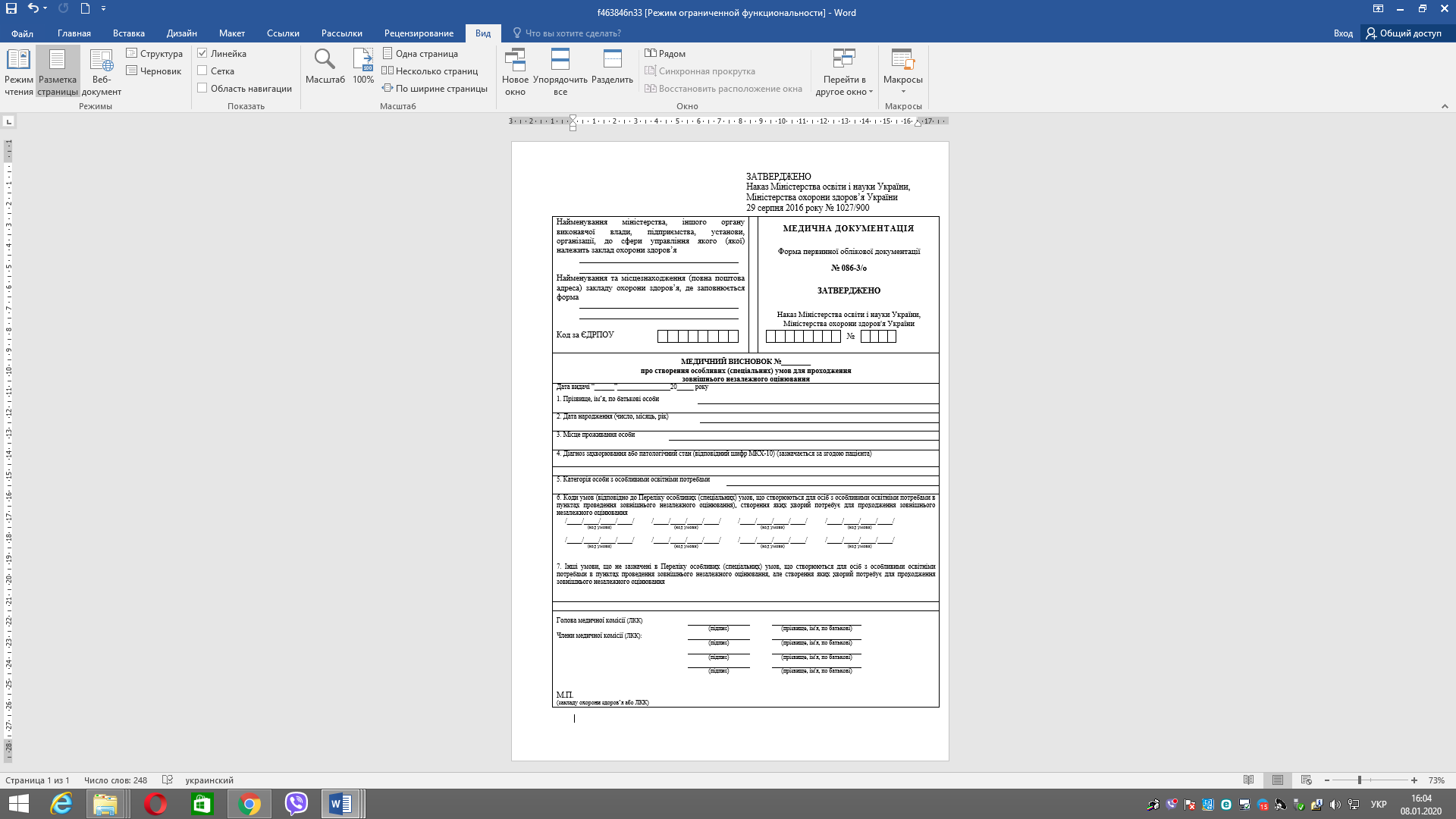 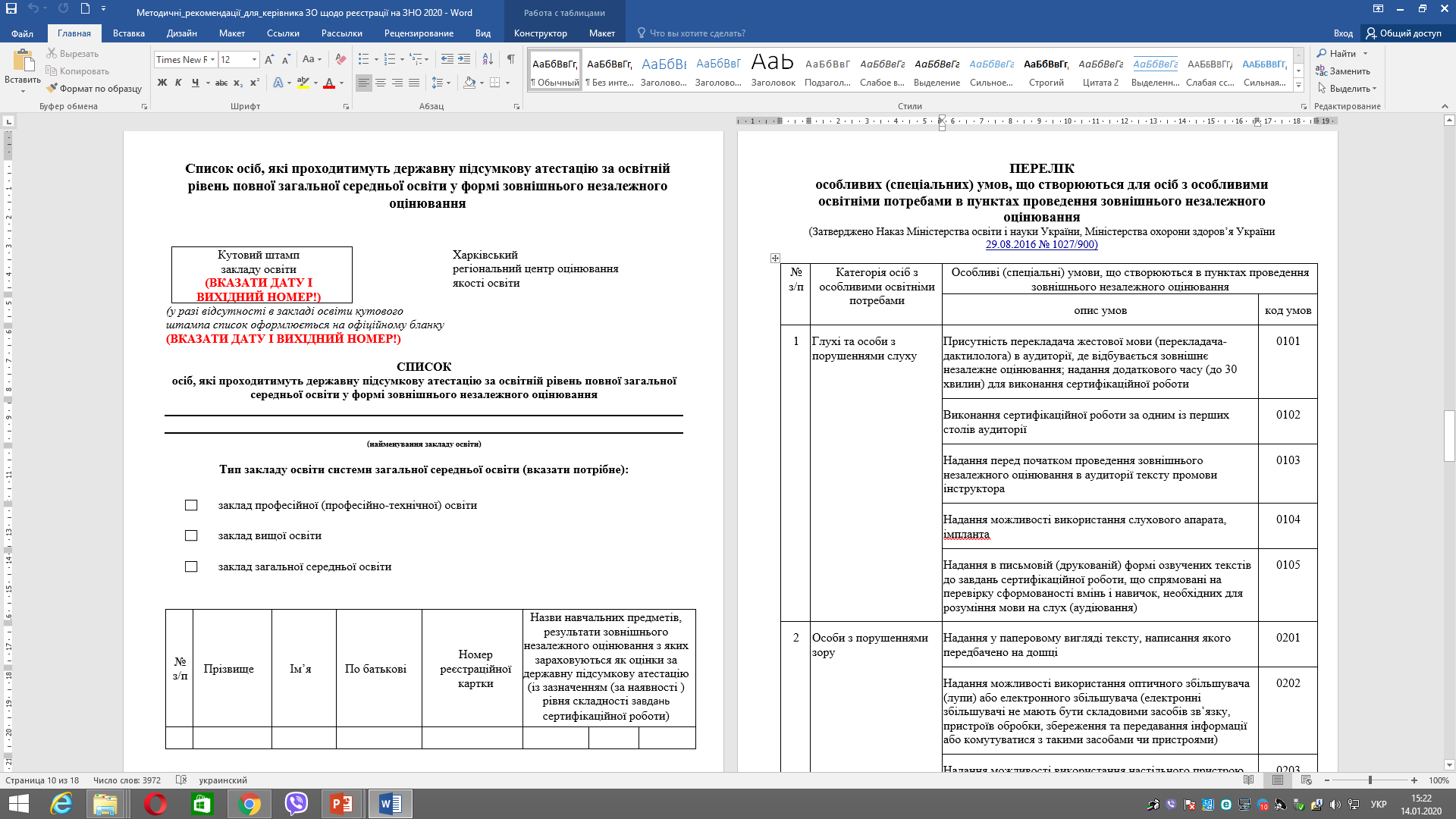 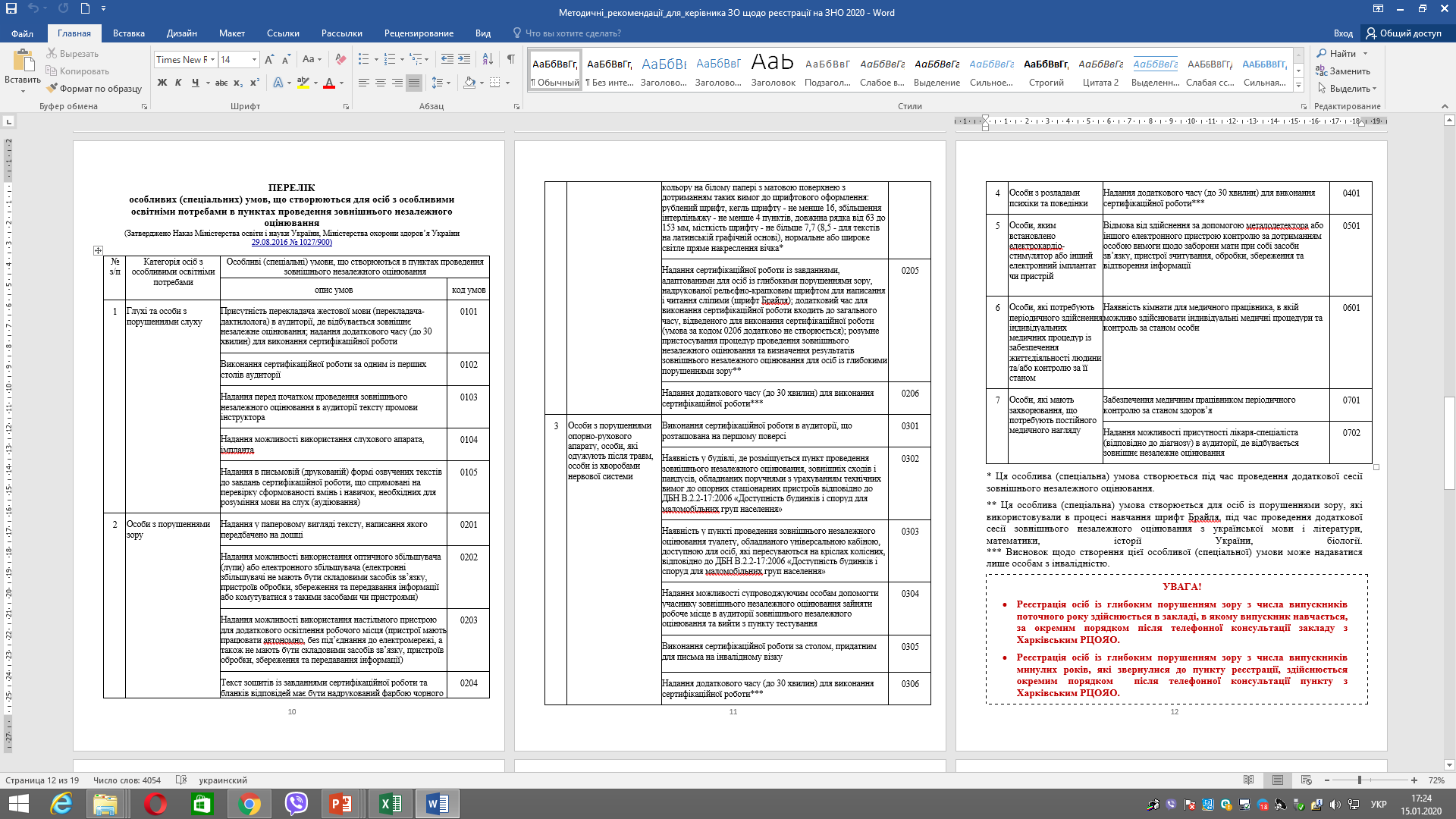 Підготовка до реєстрації на ЗНО
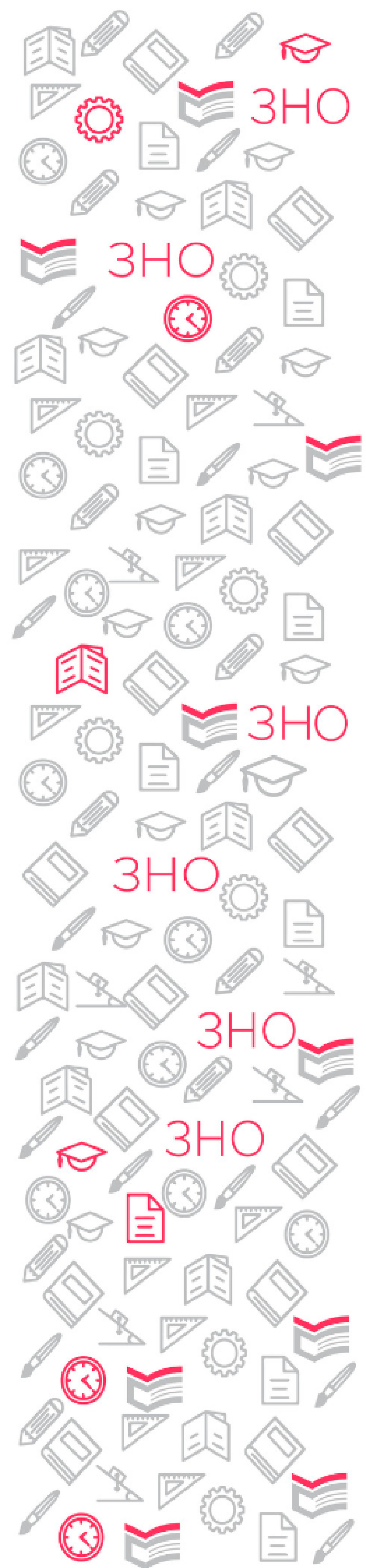 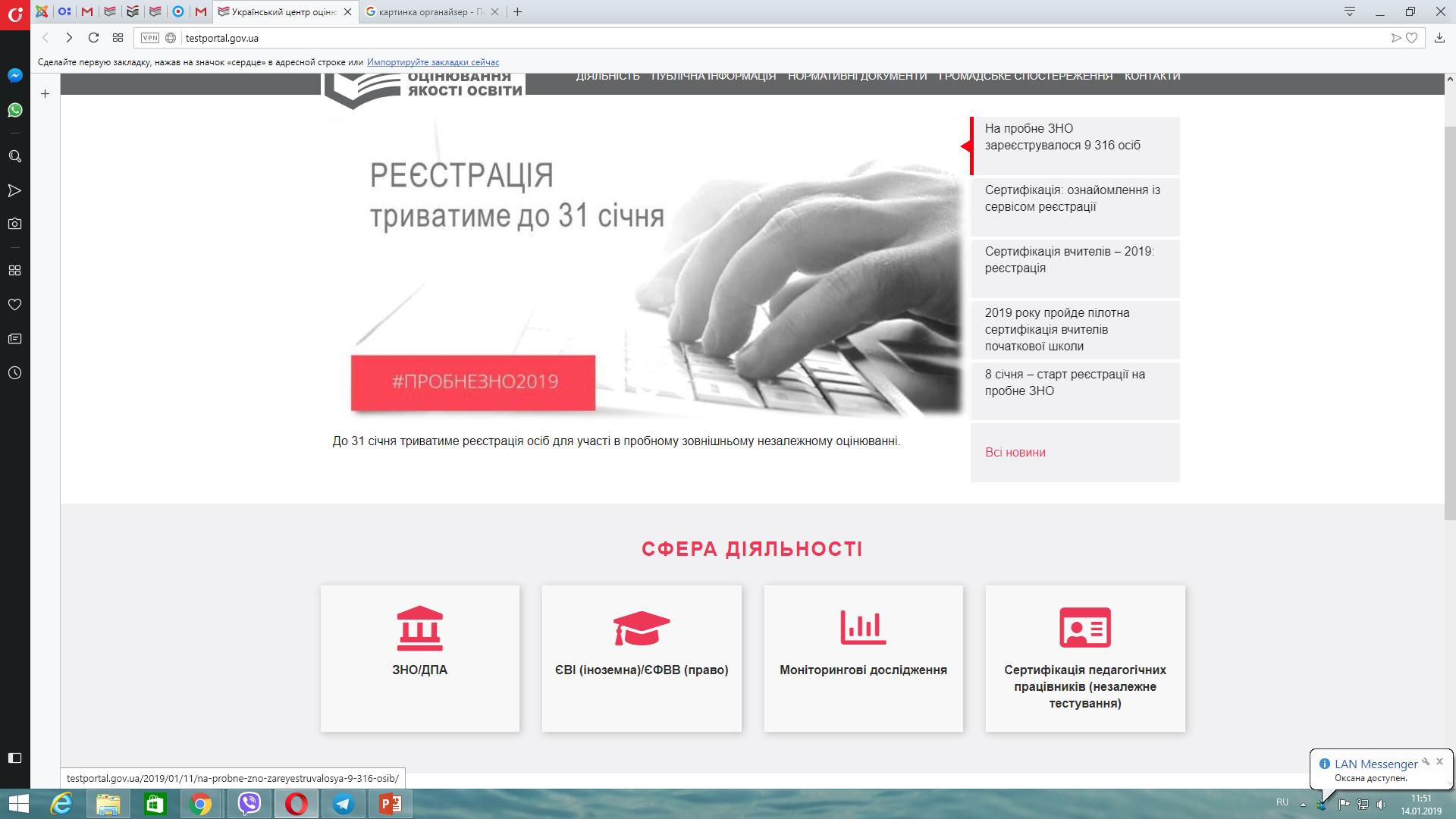 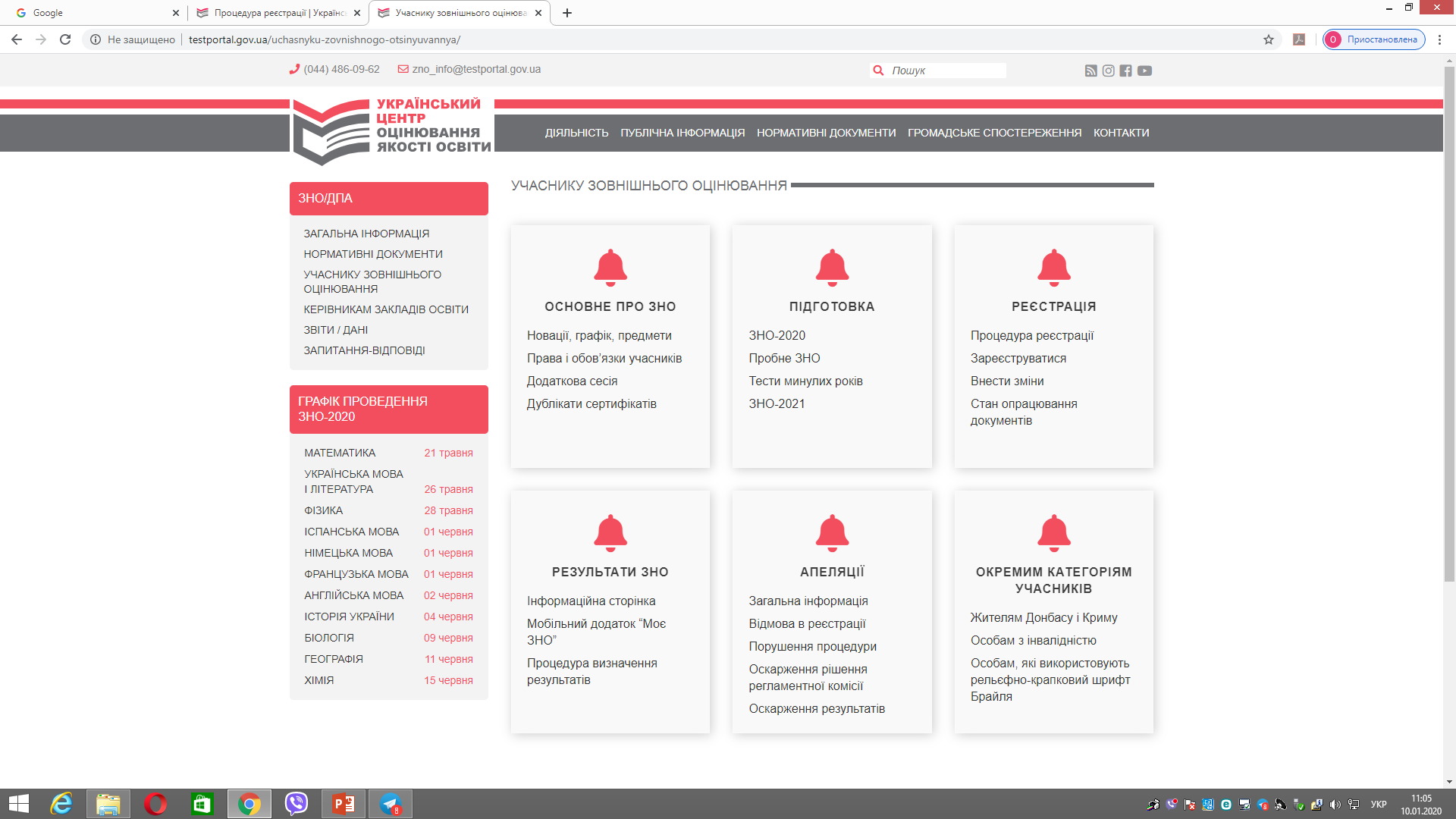 Детально вивчити інформацію розділу «РЕЄСТРАЦІЯ» на веб-сайті УЦОЯО:

Обов’язковим для ознайомлення документом є Порядок проведення зовнішнього незалежного оцінювання результатів навчання, здобутих на основі повної загальної середньої освіти (далі – Порядок). У документі, визначено коло осіб, які можуть брати участь у зовнішньому оцінюванні, їхні права й обов’язки, унормовано основні засади проведення зовнішнього оцінювання, порядок реєстрації осіб тощо
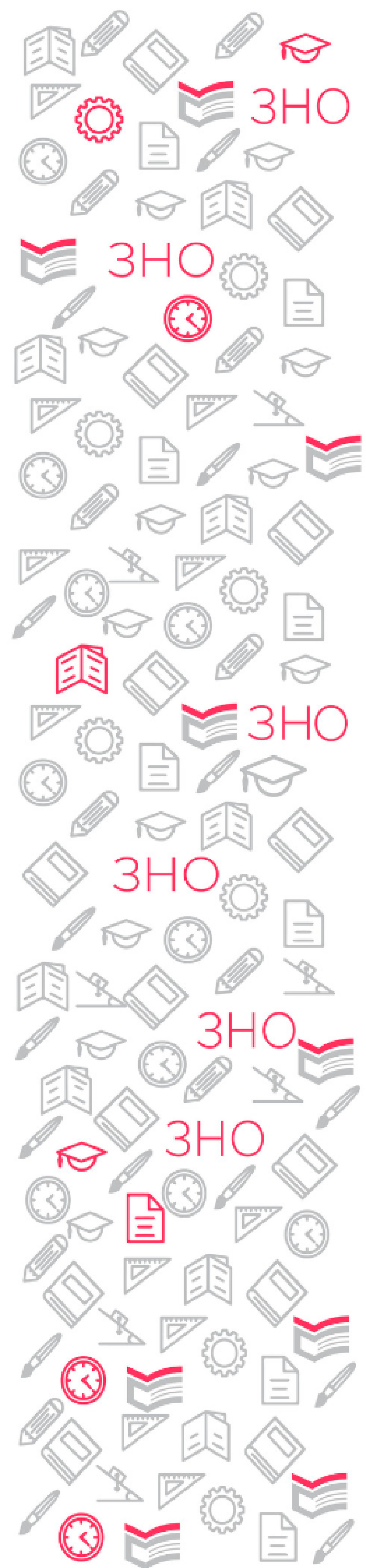 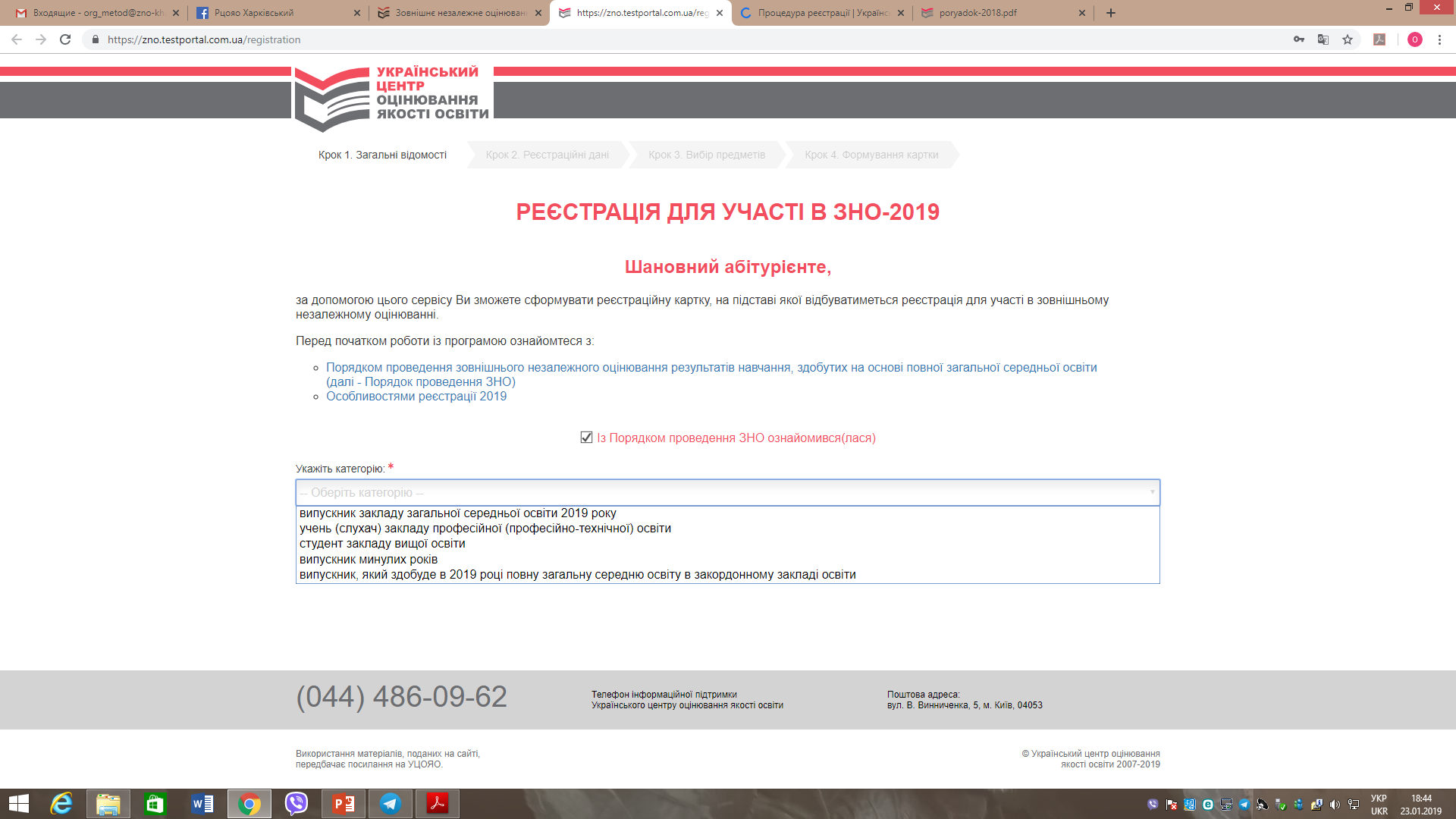 2020
2020
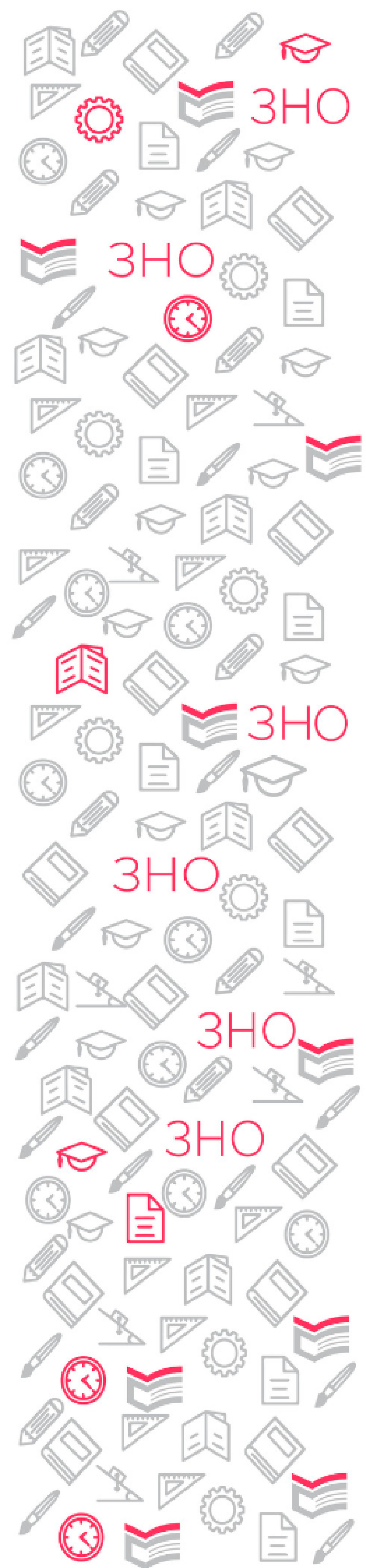 Правильне обрання категорії
ЗЗСО
Якщо ви у 2020 році завершуєте навчання в закладі загальної середньої освіти (школа, гімназія, ліцей тощо) – ваша категорія «Випускник закладу загальної середньої освіти 2020 року».

Якщо ви навчаєтесь у закордонному закладі освіти та здобуваєте в поточному році повну загальну середню освіту, – ваша категорія «Випускник, який здобуде в 2020 році повну загальну середню освіту в закордонному закладі освіти».

Якщо ви є учнем (студентом, слухачем) закладів професійної (професійно-технічної) освіти і здобуваєте в поточному році повну загальну середню освіту, «Учень (слухач) закладу професійної (професійно-технічної) освіти».

Якщо ви є студентом закладу вищої освіти (коледж) і здобуваєте в поточному році повну загальну середню освіту або повторно  складаєте ДПА у формі ЗНО з української мови/математики/історії України – ваша категорія «Студент закладу вищої освіти».

Якщо ви вже маєте атестат (здобули повну загальну середню освіту в попередні роки), незалежно від того, де ви навчаєтеся зараз (чи продовжуєте навчатися), – ваша категорія «Випускник минулих років».
ЗЗСО
ЗПТО
ЗВО 
І-ІІ р.а.
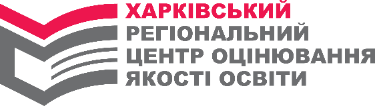 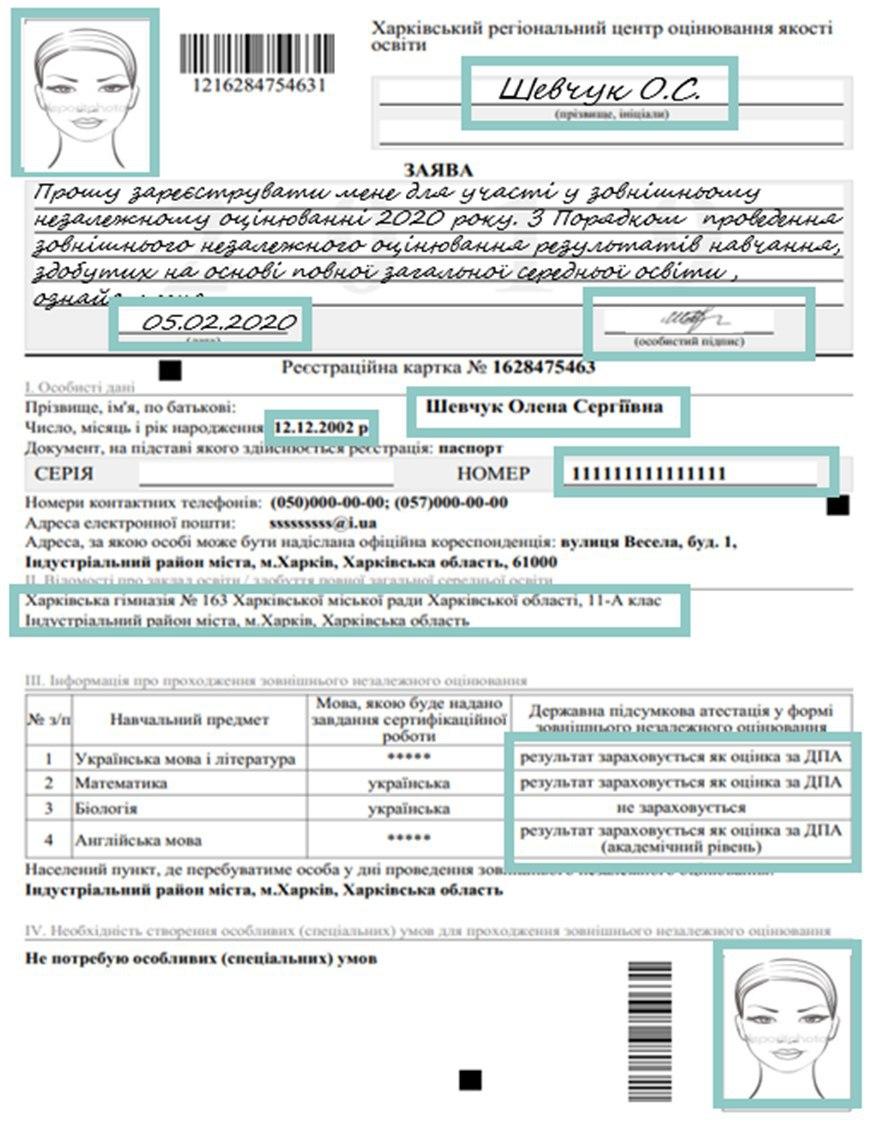 Перевірити правильність оформлення реєстраційної картки: 


наявність тексту Заяви
 
дати та особистого підпису особи, яка реєструється

правильність написання: ПІБ, дати народження, серії/номера паспортного документу 


правильність відомостей про заклад освіти 



перелік навчальних предметів
обраних для проходження ДПА та ЗНО




наявність у спеціально відведених місцях двох однакових фотокарток для документів (чорно-білих або кольорових на фотопапері) розміром 3 х 4 см із зображенням, що відповідає досягнутому віку
Зразок оформлення реєстраційної картки
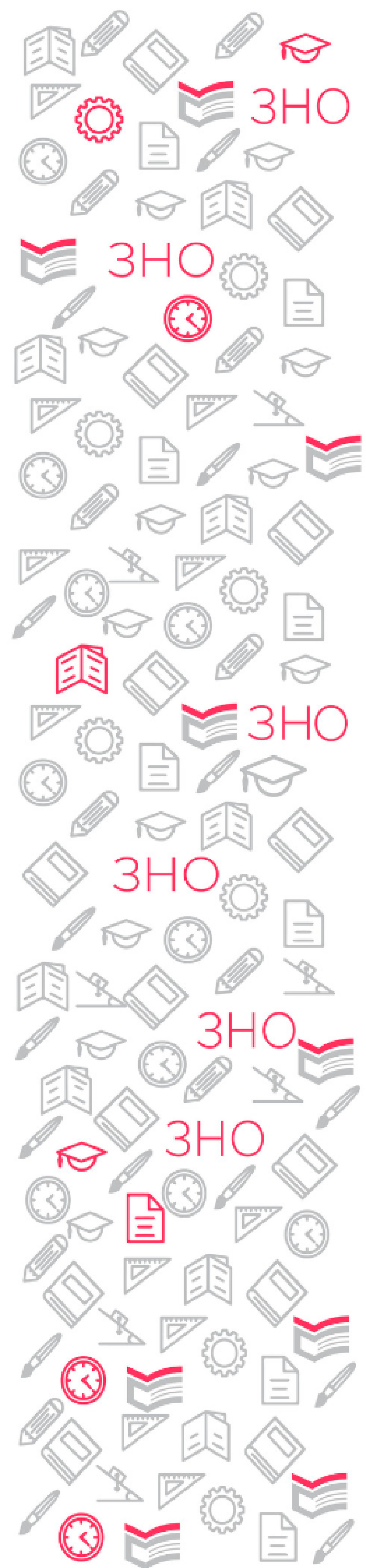 Список
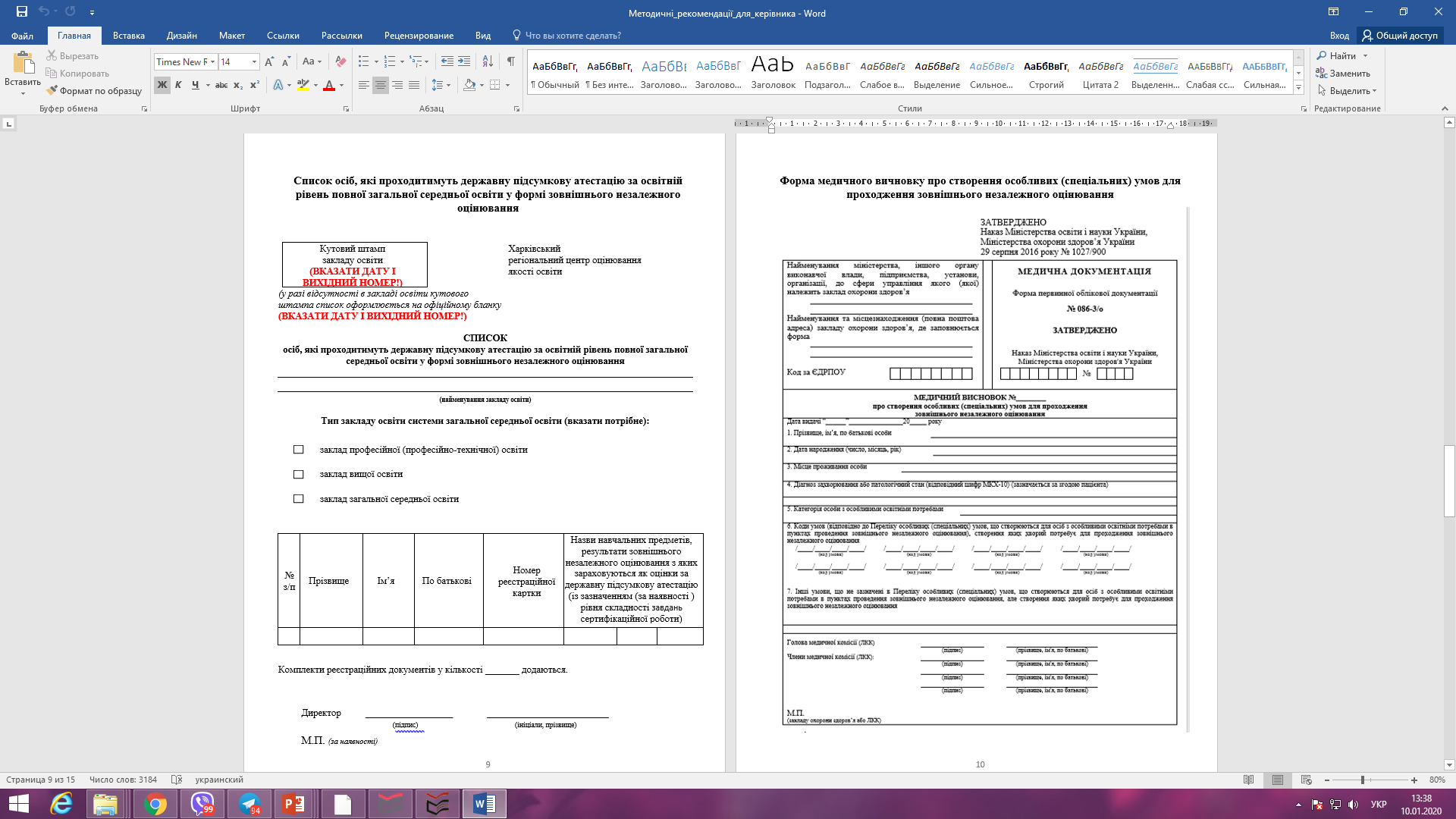 Список осіб, які проходитимуть ДПА за освітній рівень повної загальної середньої освіти у формі ЗНО
У Списку повинні бути зазначені:
дата і номер вихідного листа закладу освіти 
підпис керівника закладу освіти
печатка закладу освіти (за наявності)
кількість комплектів реєстраційних документів (по факту) 

Список можна формувати на окремі класи/групи або їх частини. 
Учасників, яким надано право повторного перескладання ДПА у формі ЗНО за 2019 рік – включати у загальний Список від ЗВО І-ІІ р.а. 
Осіб, які звільнені від ДПА, у Список включати не потрібно.

Увага! Форма Списку затверджена наказом МОНУ  від 10.01.2017 № 25, змінювати форму не можна!
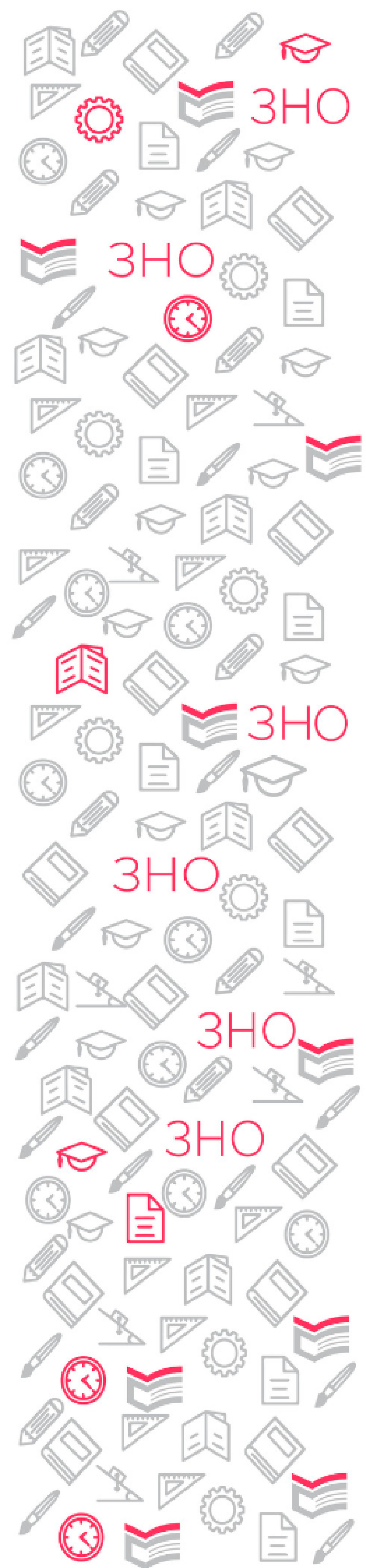 Надсилання документів до ХРЦОЯО
Студенти
   ЗВО І-ІІ р.а., 
які скористалися правом повторного складання ДПА у формі ЗНО з української мови/математики/історії України (в 2019 році одержали 1-3 бали)
Учні/студенти
ЗЗСО, ЗПТО, ЗВО І-ІІ р.а., які в 2020 році завершують здобуття повної загальної середньої освіти
Заклад освіти 
надсилає поштою не пізніше ніж 17.03.2020 до ХРЦОЯО список випускників і комплекти реєстраційних документів
Дата подання визначається за відтиском штемпеля відправлення на поштовому конверті
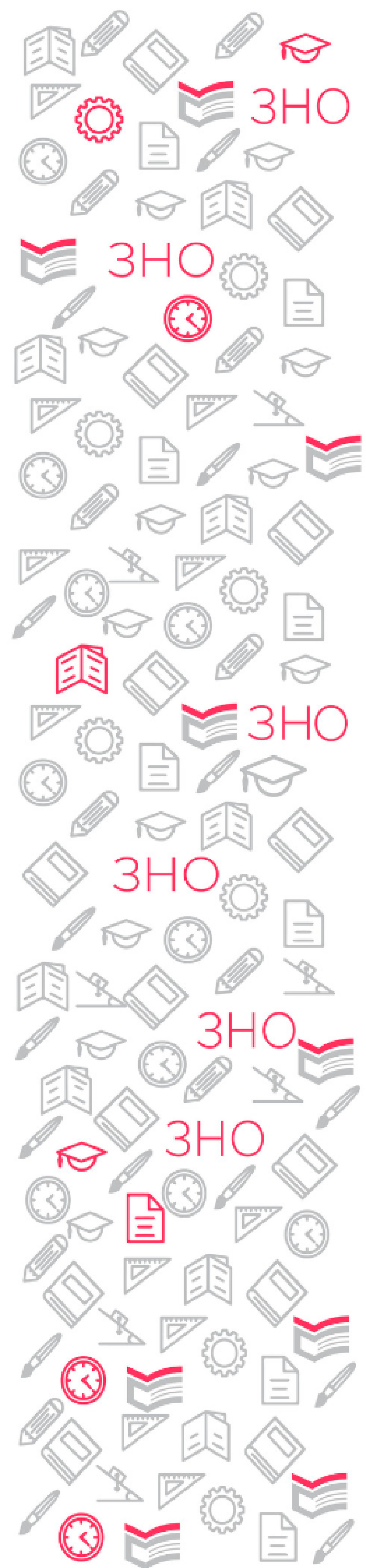 Сертифікат ЗНО
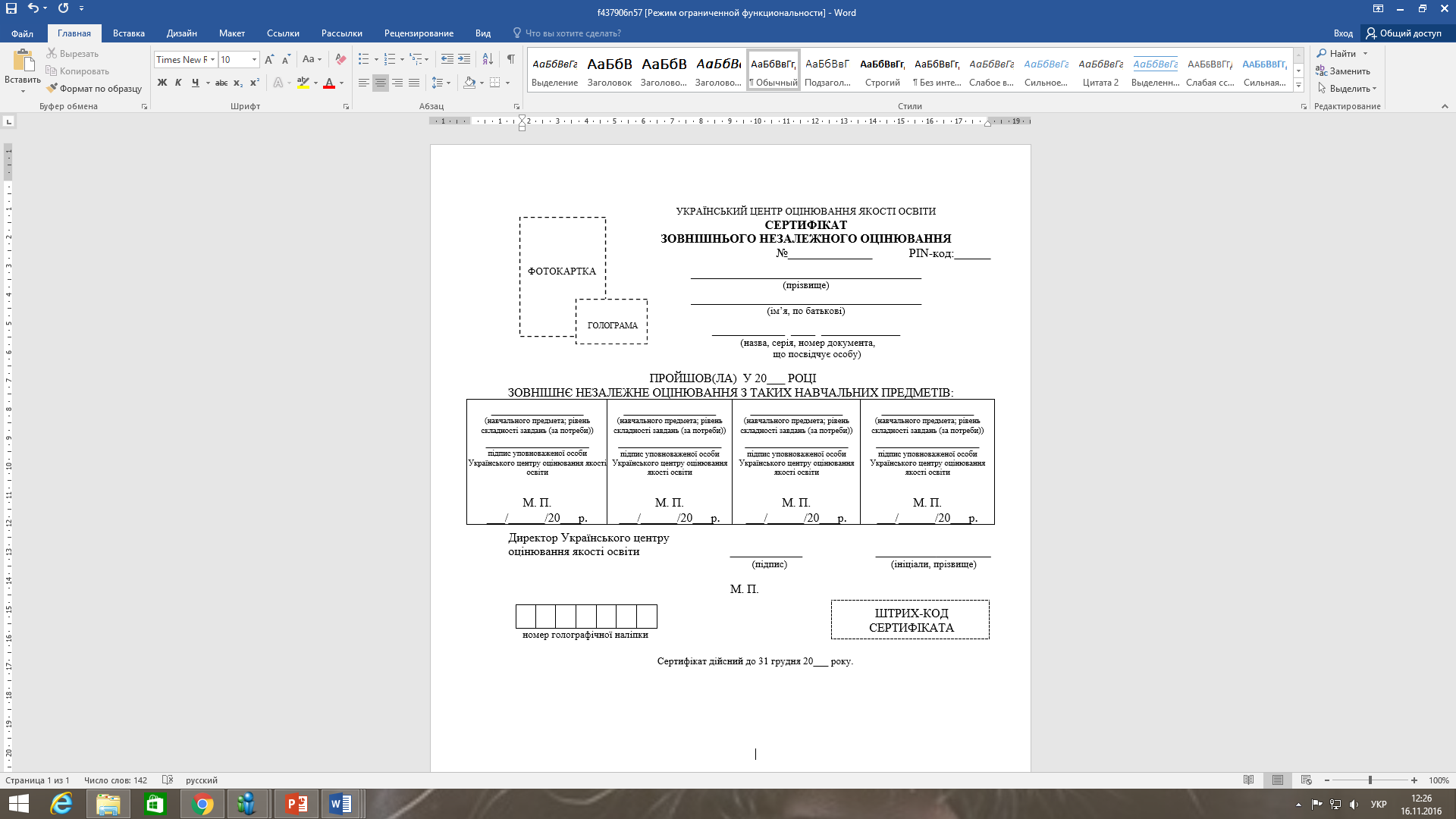 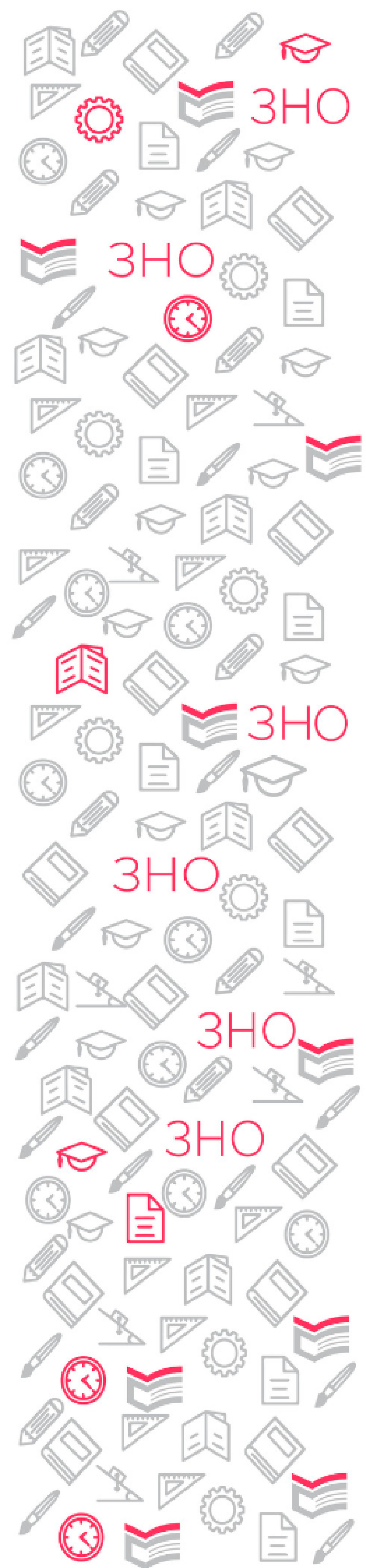 Перереєстрація
Перереєстрація (внесення змін) здійснюється в межах часу, відведеного для реєстрації та перереєстрації, але після отримання Сертифіката (з 03.02 по 24.03.2020)
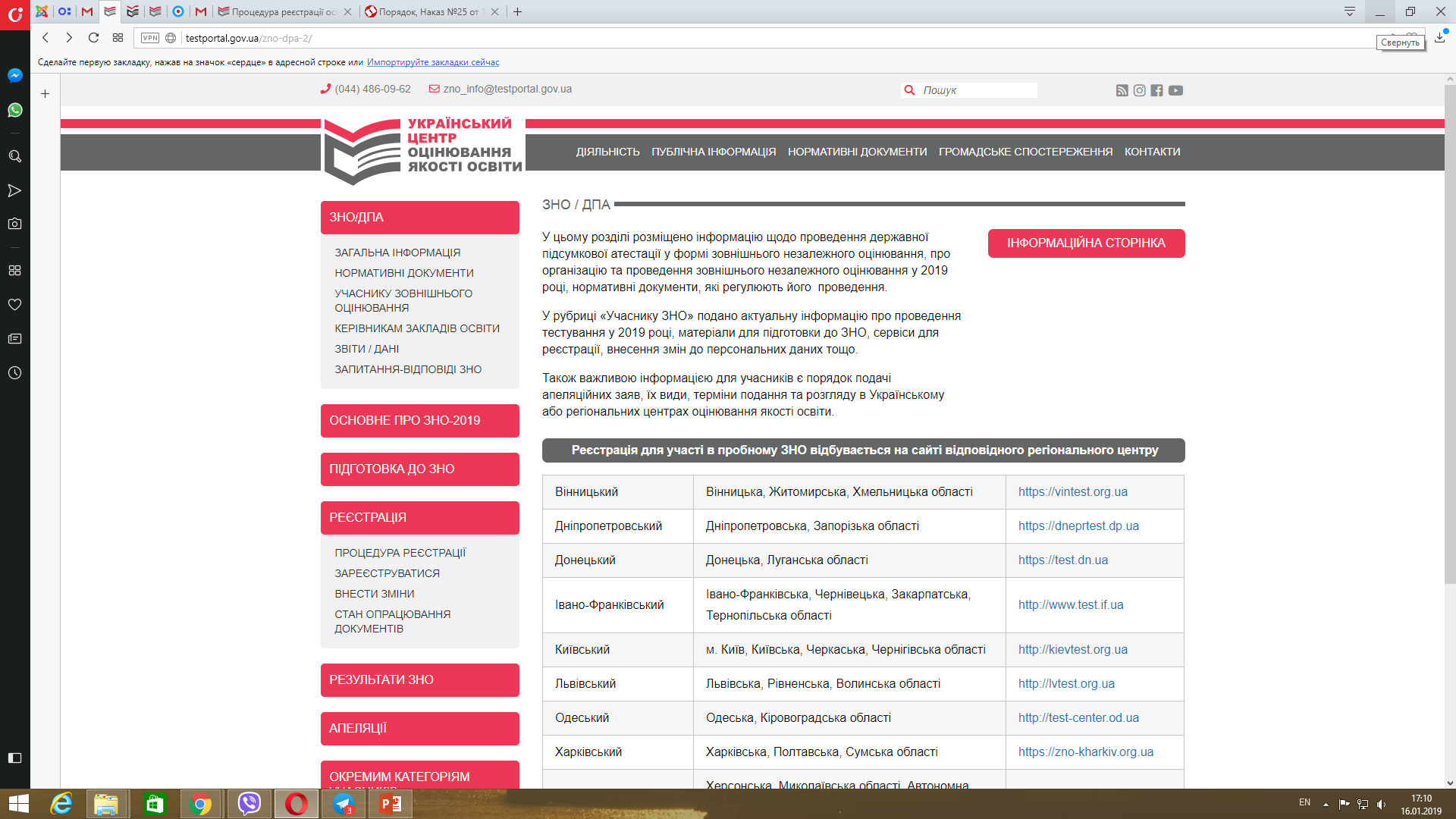 Для перереєстрації учаснику зовнішнього оцінювання необхідно:          
1) внести зміни до реєстраційних даних за допомогою спеціального сервісу, розміщеного на веб-сайті Українського центру, сформувати та оформити нову реєстраційну картку;
2) повторно сформувати комплект реєстраційних документів, що має містити:
                     - нову реєстраційну картку;
                     - отриманий раніше Сертифікат, що анулюється.
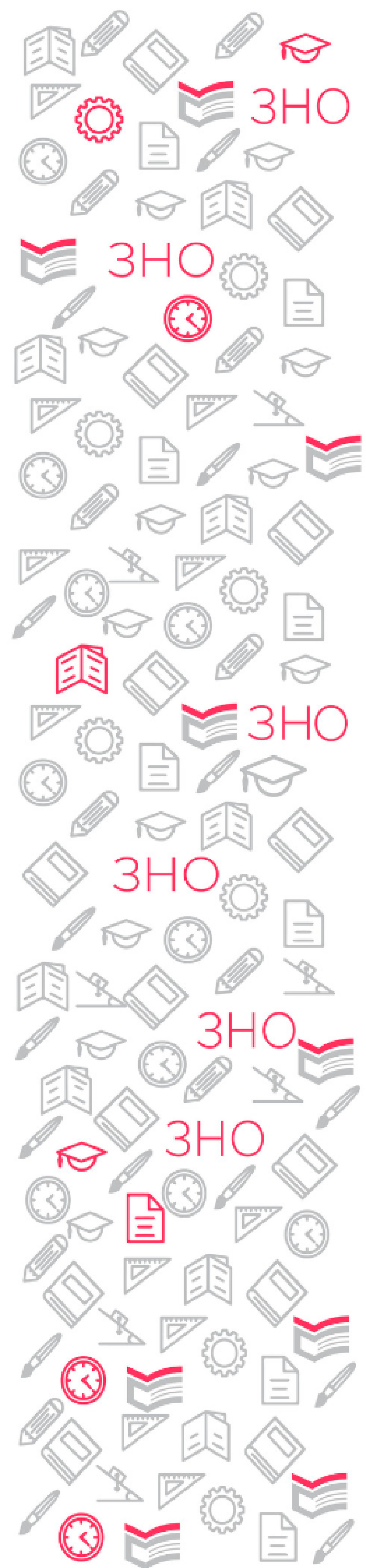 Надсилання документів до ХРЦОЯО
Студенти
   ЗВО І-ІІ р.а., 
які за результатами  складання ДПА з української мови/математики/історії України у формі ЗНО в 2019 році одержали 1-3 бали
Учні/студенти
ЗЗСО, ЗПТО, ЗВО І-ІІ р.а., які в 2020 році завершують здобуття повної загальної середньої освіти
Заклад освіти 
надсилає поштою не пізніше 24.03.2020 НОВИЙ список випускників (в списку наявні лише особи, які пройшли перереєстрацію) і комплект/ти реєстраційних документів (з НОВОЮ реєстраційною карткою для кожної особи, яка у списку)
Дата подання визначається за відтиском штемпеля відправлення на поштовому конверті
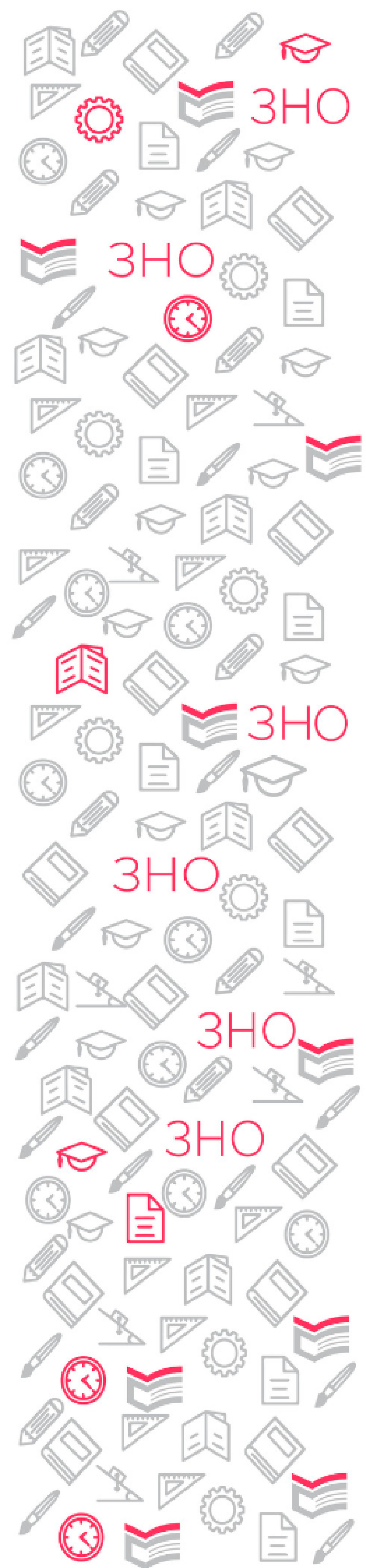 Відмова учасника від складання ЗНО
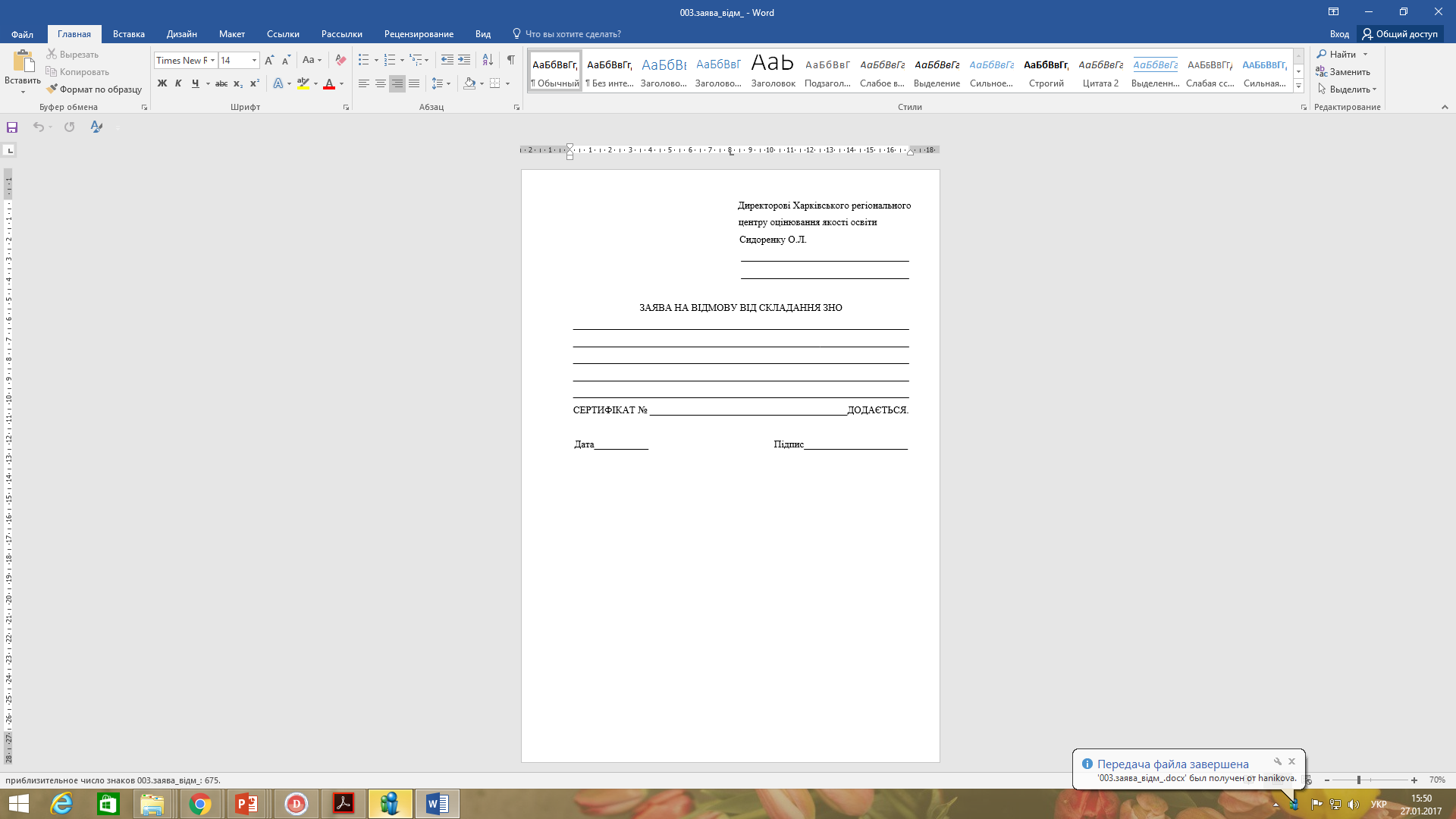 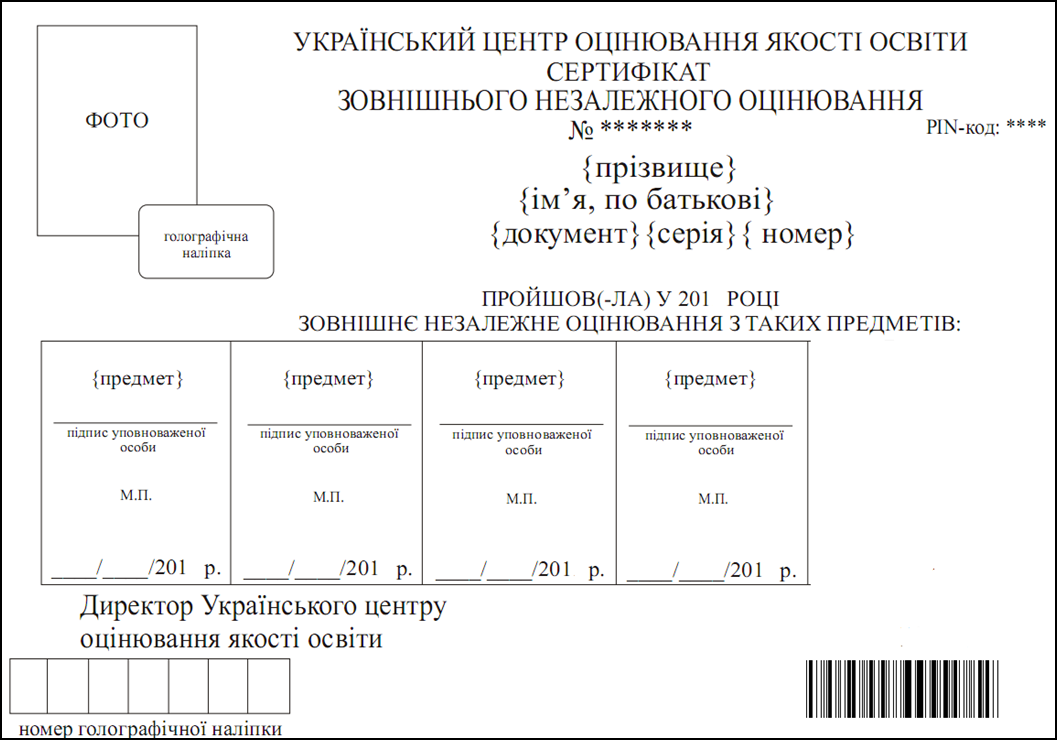 +
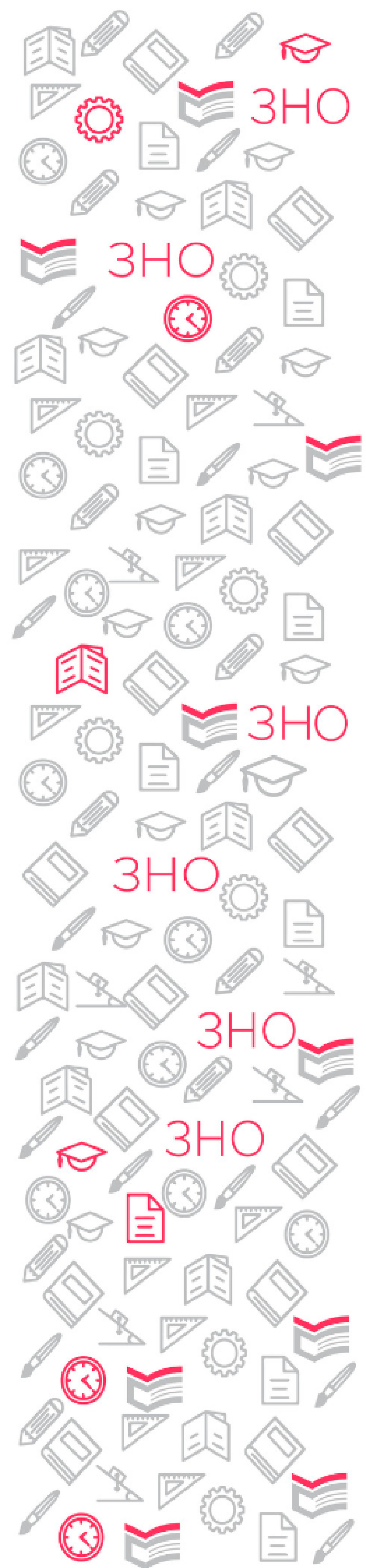 Сервіси щодо перевірки стану реєстрації
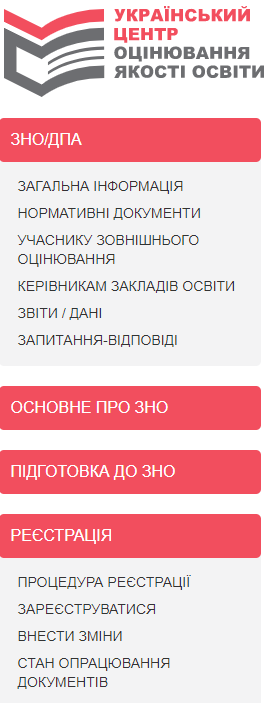 Сервіс «Керівникам закладів освіти», закритий доступ - 
для керівників закладів (за логіном та паролем керівника закладу)
Сервіс надає можливість відслідковувати:
хід реєстрації учнів закладу (процес генерування   реєстраційних карток)
стан опрацювання документів (етапи опрацювання)

Сервіс надає можливість автоматичного формування Списку учасників за визначеною формою у форматі Excel,
 який необхідно відредагувати та вставити у бланк листа закладу освіти перед відправленням до ХРЦОЯО

У Сервісі з 03.02.2020 буде розміщено:
зразки документів, які необхідні для реєстрації
інформацію про механізм реєстрації учнів, які не мають   
паспорта, для проходження державної підсумкової атестації у  
формі зовнішнього оцінювання
для закладів ЗВО І-ІІ р.а. – спеціальний КОД та інформацію щодо реєстрації студентів для повторного складання ДПА у формі ЗНО з української мови/математики/історії України 
 інші матеріали
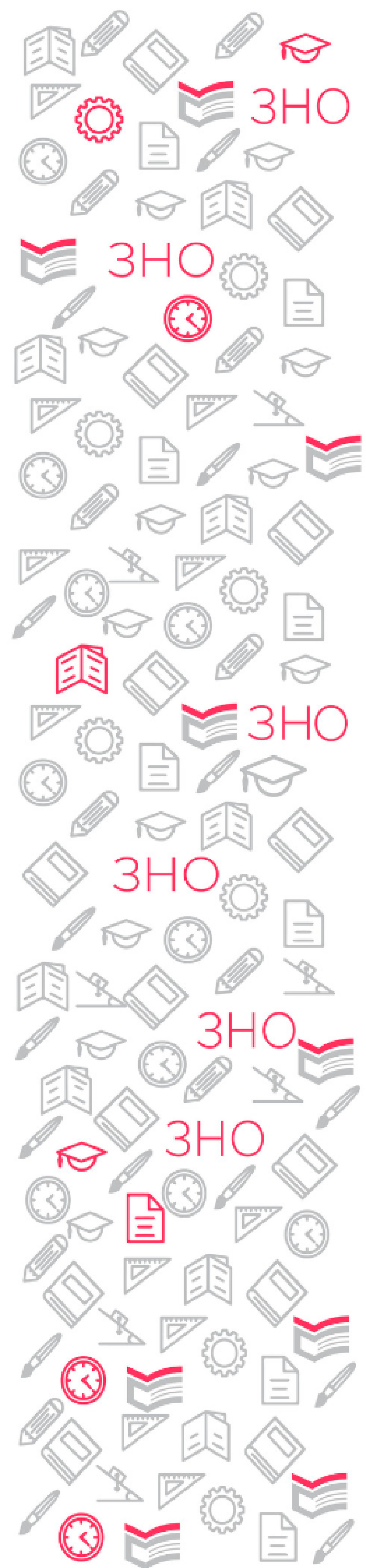 Сервіси щодо перевірки стану реєстрації
Сервіс «Стан опрацювання документів», відкритий доступ - для учасників
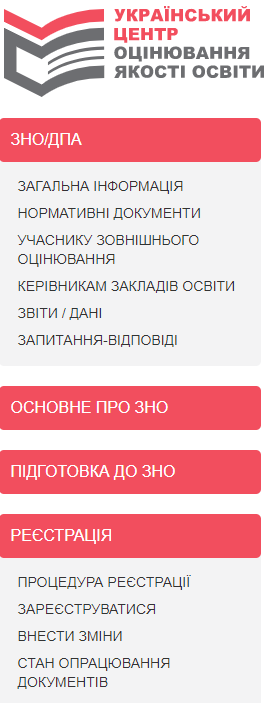 Після надсилання пакету документів для реєстрації до ХРЦОЯО є можливість перевірити на якому етапі опрацювання знаходяться документи за допомогою Сервісу                          «Стан опрацювання документів». 
Для цього необхідно увести номер реєстраційної картки до Сервісу.
Реєстраційні документи в ХРЦОЯО опрацьовуються по мірі надходження. Обробка реєстраційних документів триває протягом 10 робочих днів із моменту їхнього надходження.
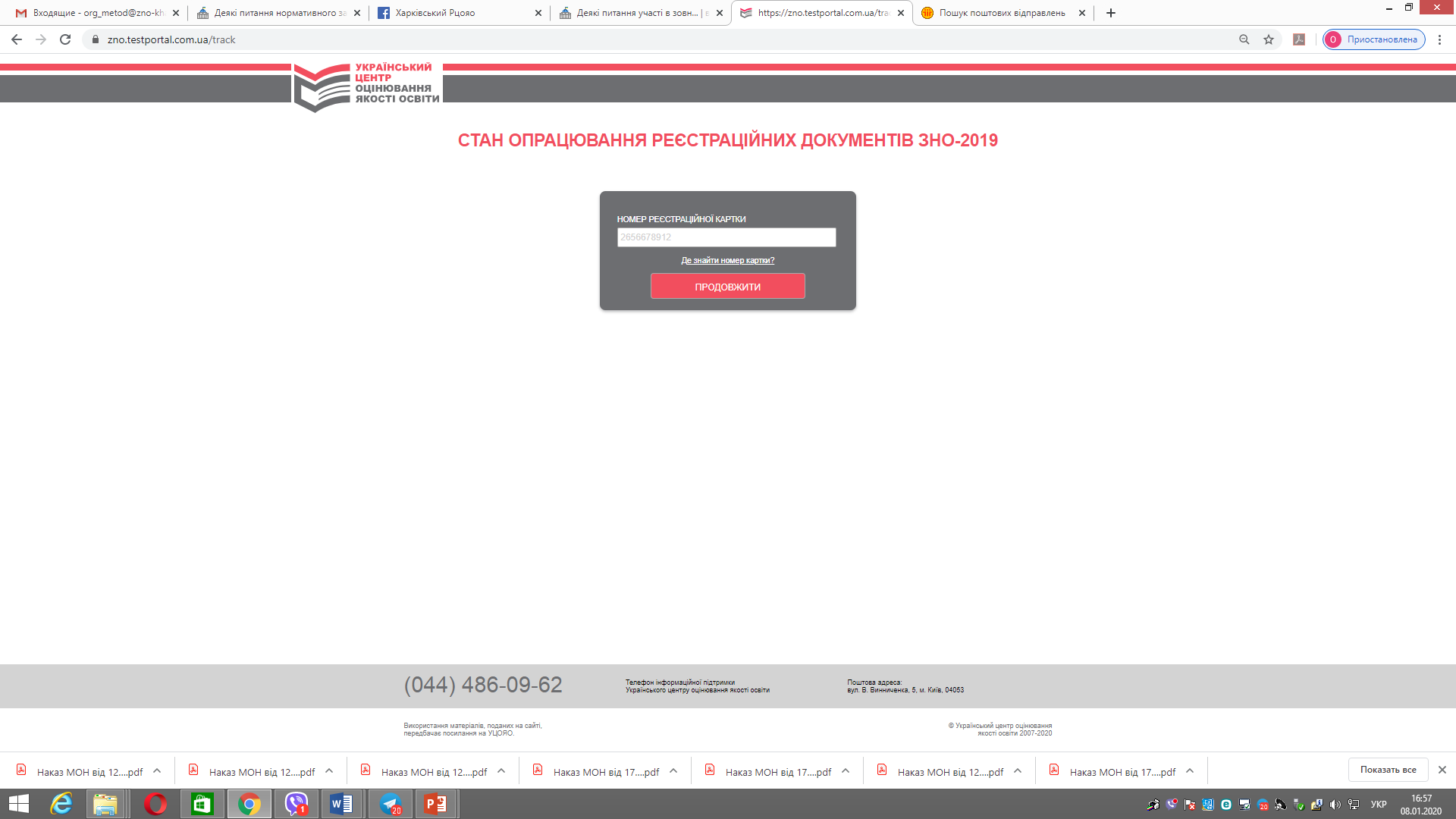 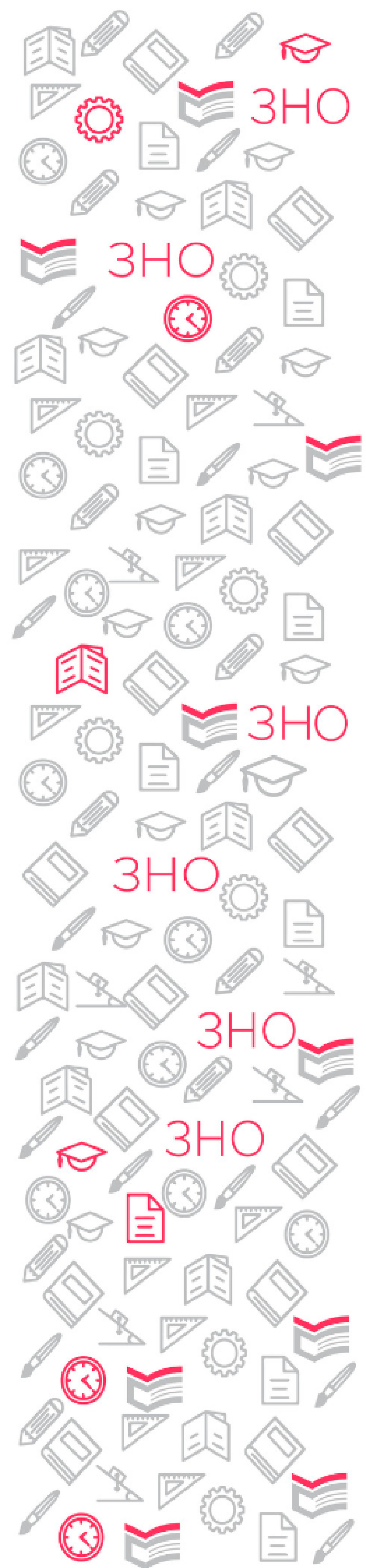 Сервіси відстеження поштових відправлень
Після надсилання пакету документів для реєстрації до ХРЦОЯО або після відправлення пакету документів від  ХРЦОЯО є можливість відстежувати стан надходження відправлення за допомогою поштових Сервісів.
Укрпошта http://www.ukrposhta.com/www/upostua.nsf/search_post?openpage
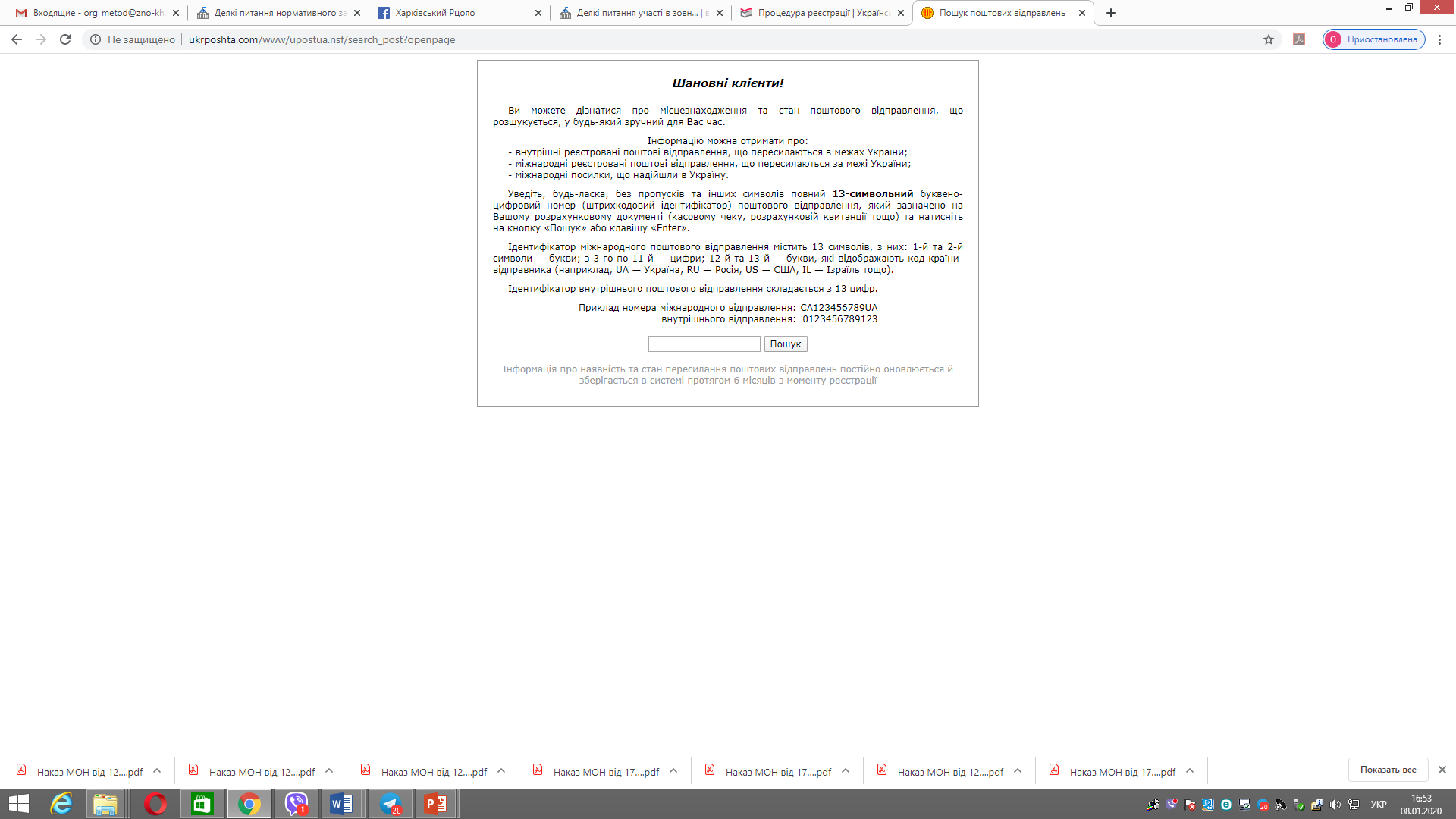 Нова пошта https://novaposhta.ua/tracking
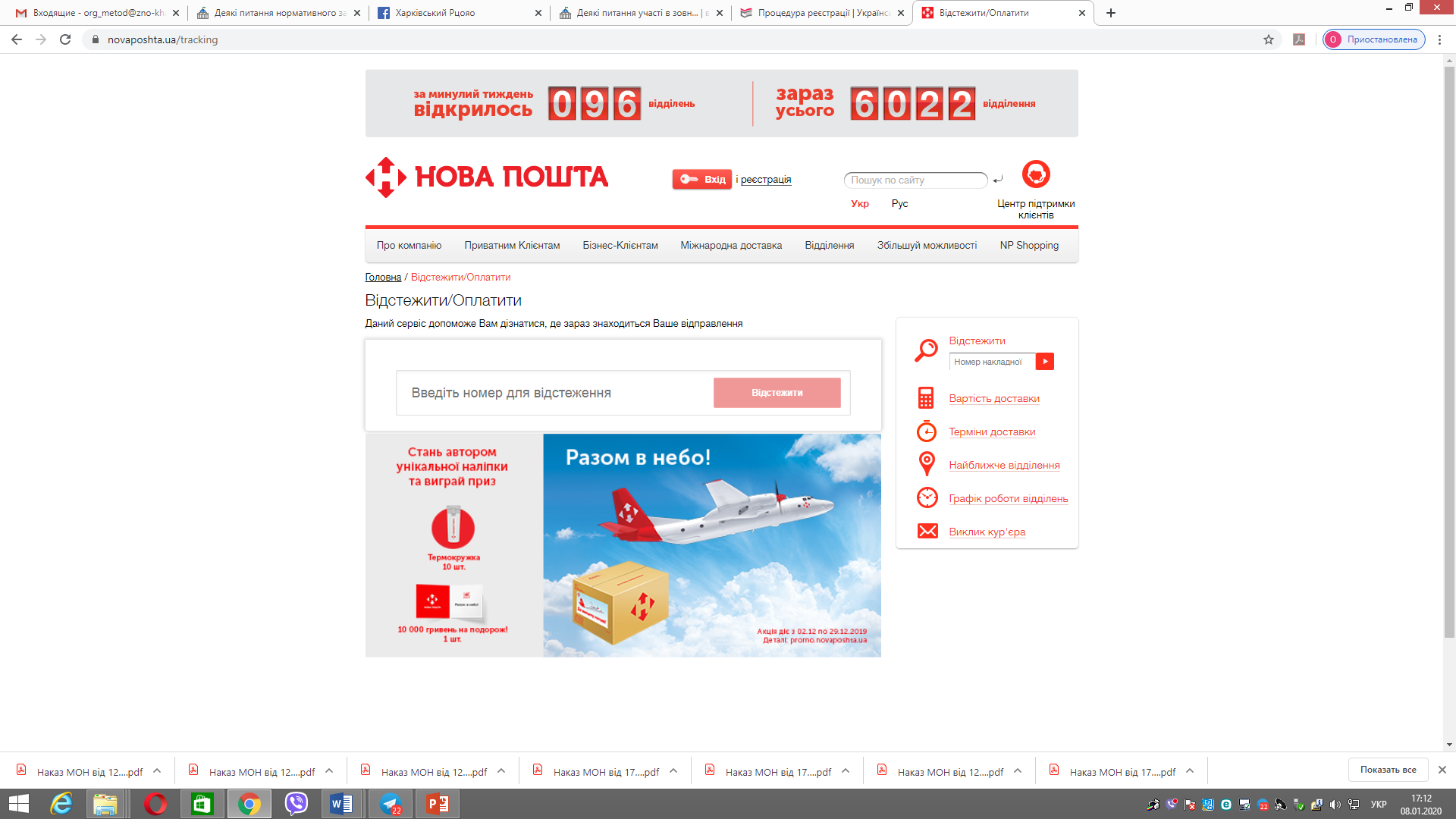 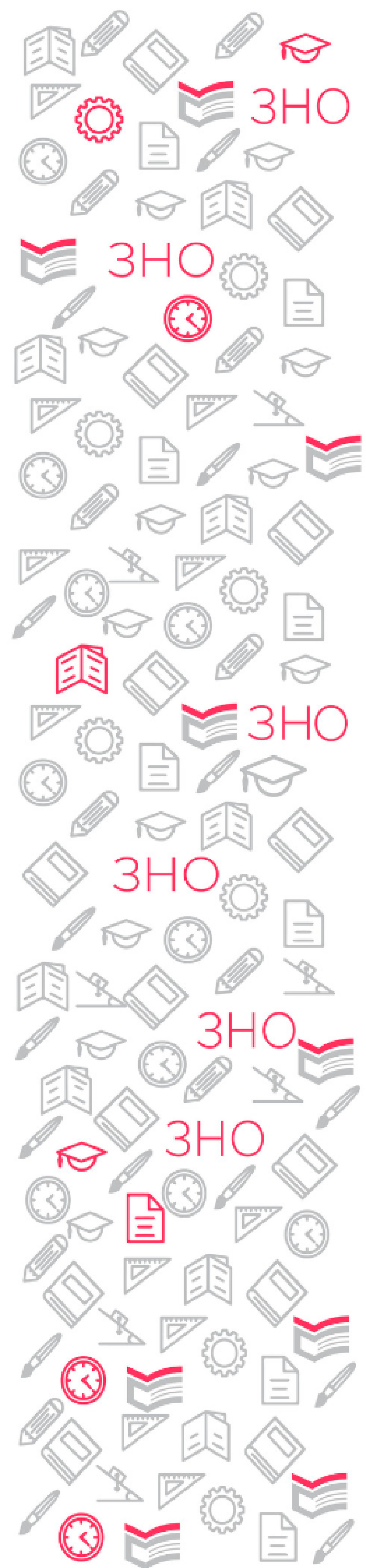 Реєстрація на ЗНО-2020
Програма реєстрації буде доступна на сайті УЦОЯО 
з 03.02.2020 року
Методичні рекомендації ХРЦОЯО
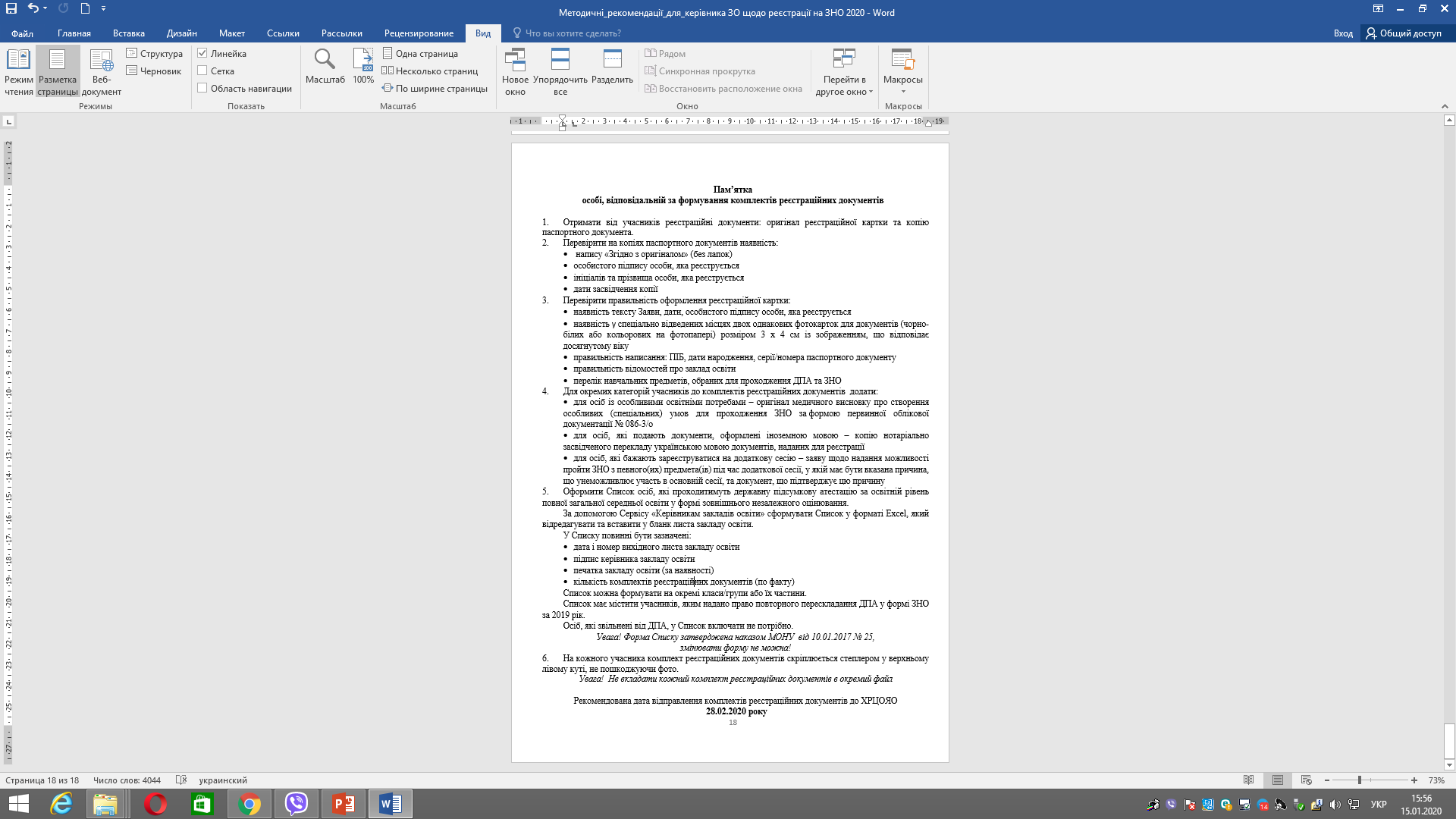 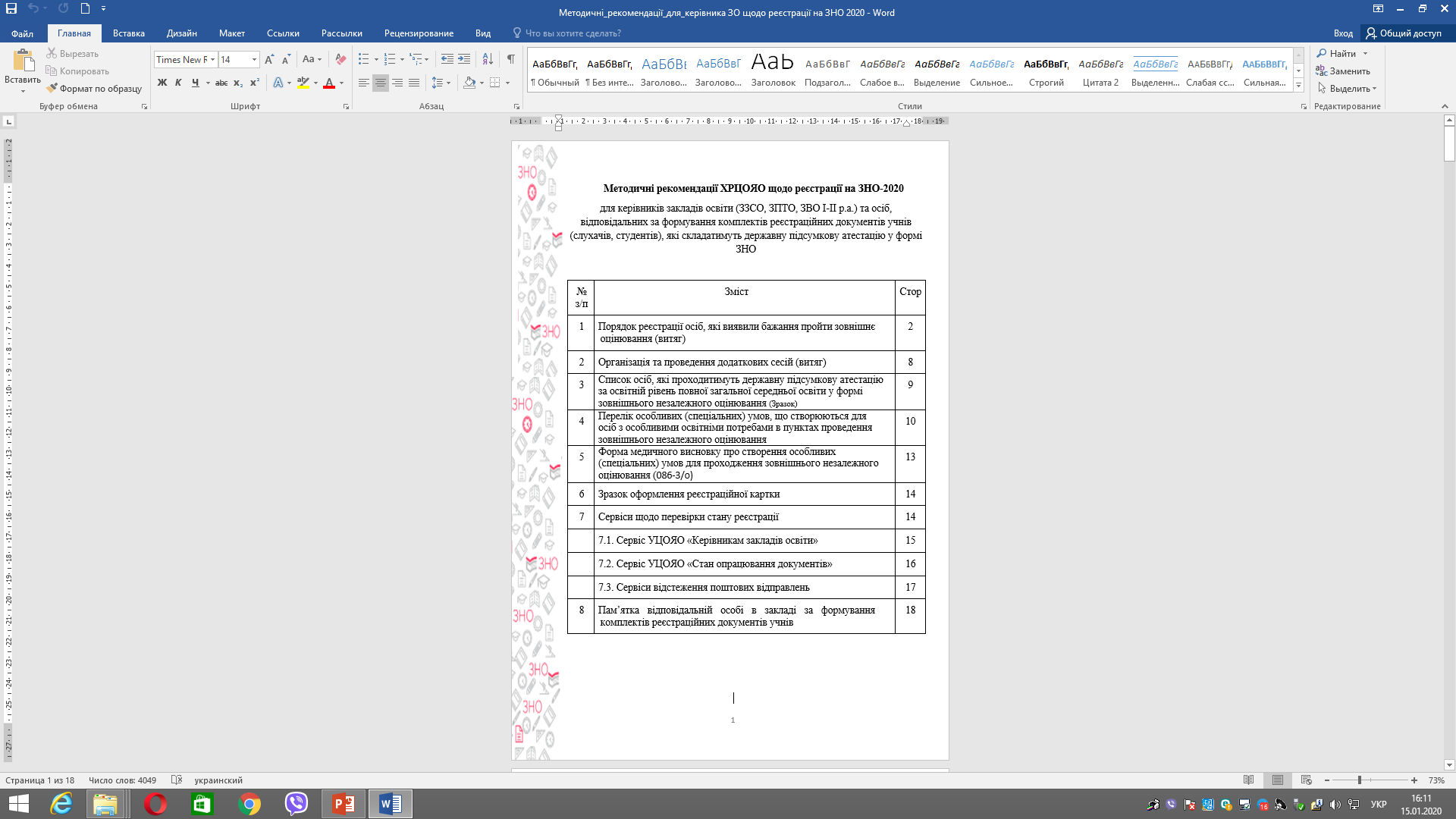 Телефон інформаційної підтримки:
(057)705-07-37

Електронна пошта: 
office@zno-kharkiv.org.ua 

Сайт: 
www.zno-kharkiv.org.ua 

Адреса:
майдан Свободи, 6, офіс 463, 
м. Харків, 61022
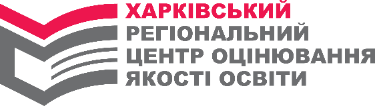 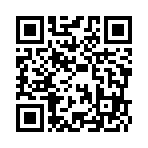 Телеграм-канал 	https://t.me/zno2020kh

Instagram                zno2020kh
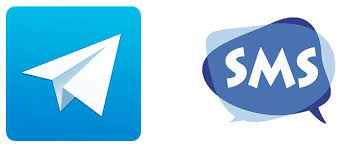 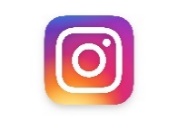